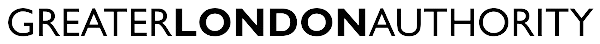 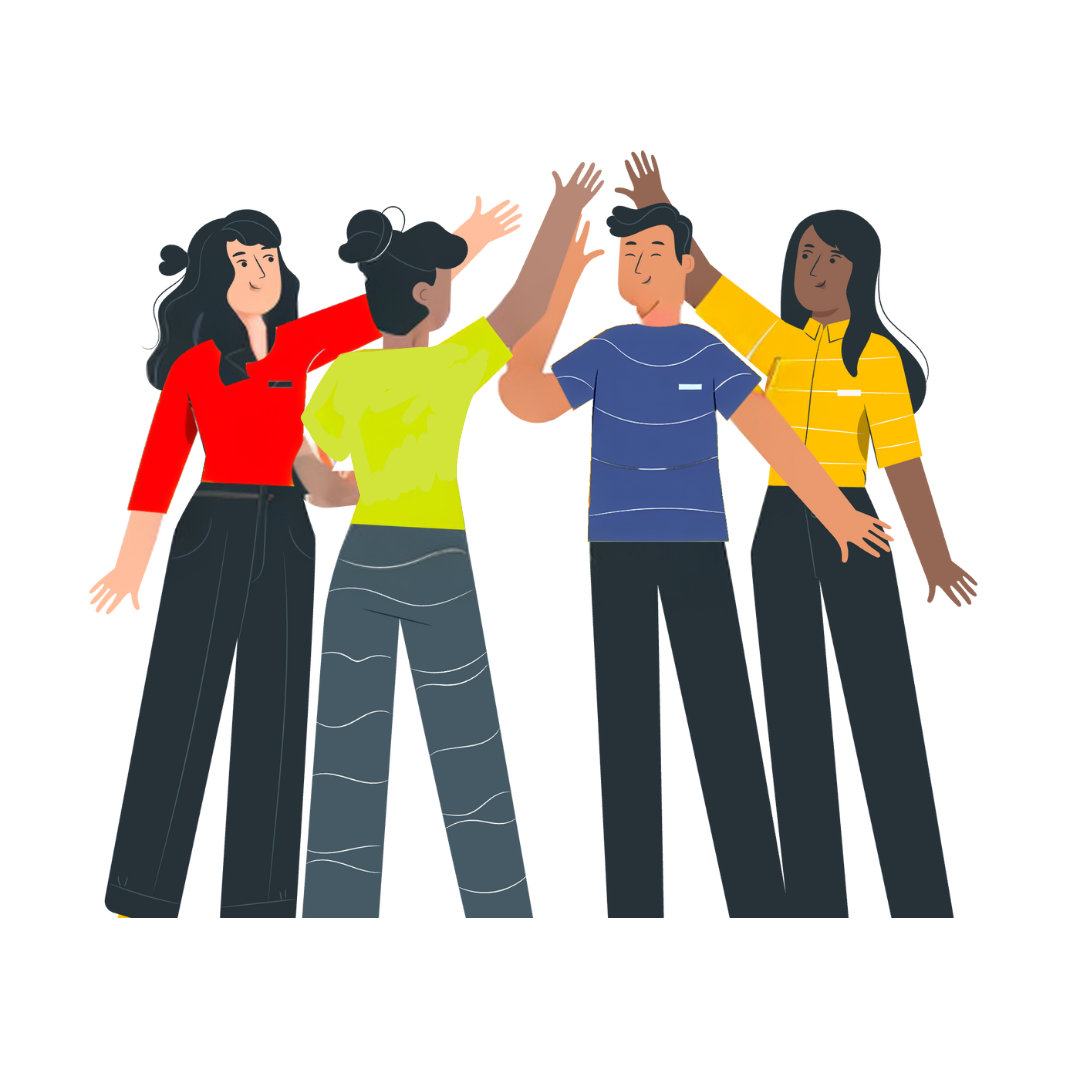 No Vote, No Voice!
Democracy doesn’t end at the ballot box, it starts there.
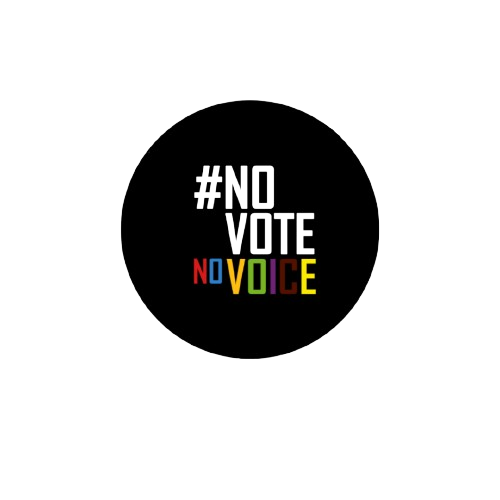 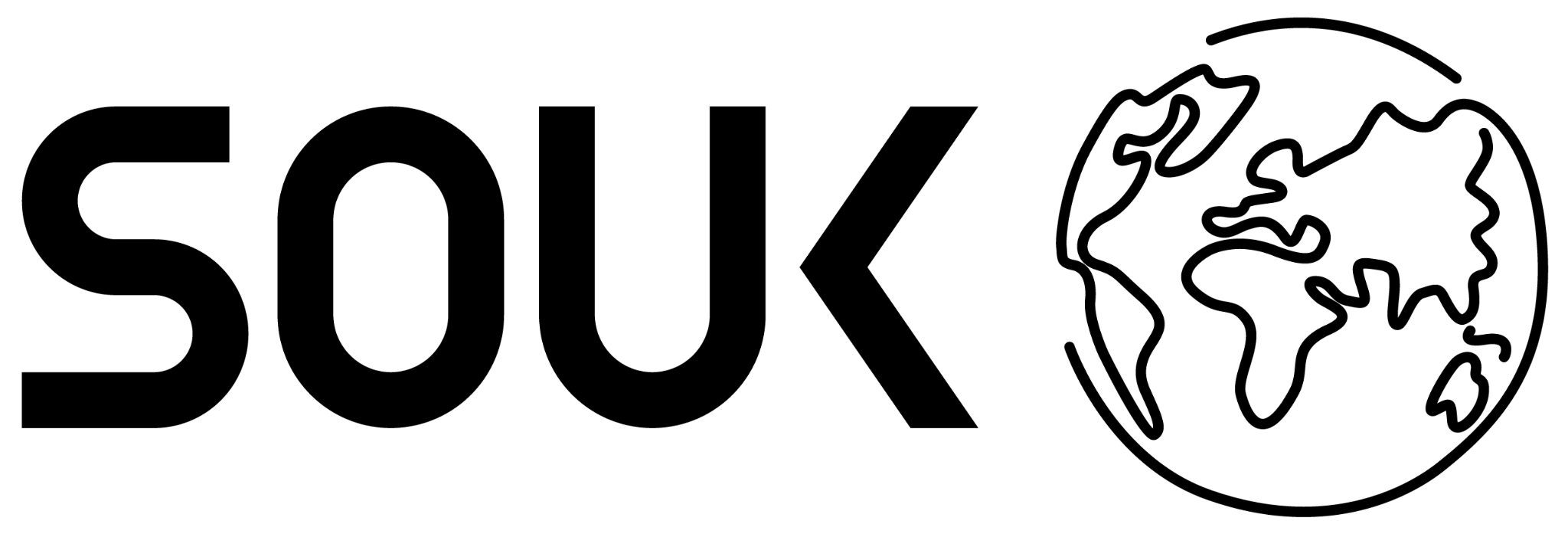 Funded by the Greater London Authority, City Hall, Kamal Churchie Way, London, E16 1ZE
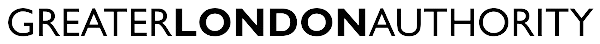 In this session we will explore the following questions: 

What are your civic rights?

What are your democratic rights?

How can you register to vote? And what does voting look like?

How can you follow, write or talk to the person who is voted in (elected representative)?
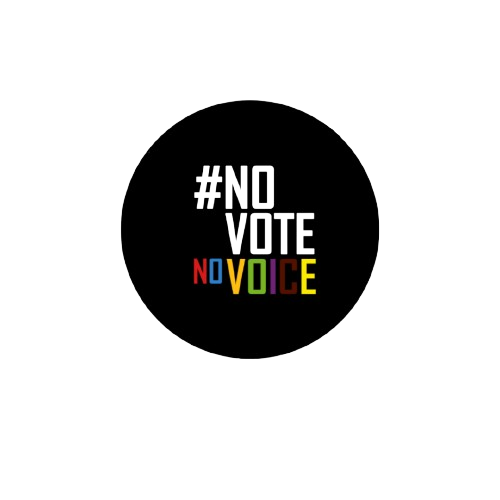 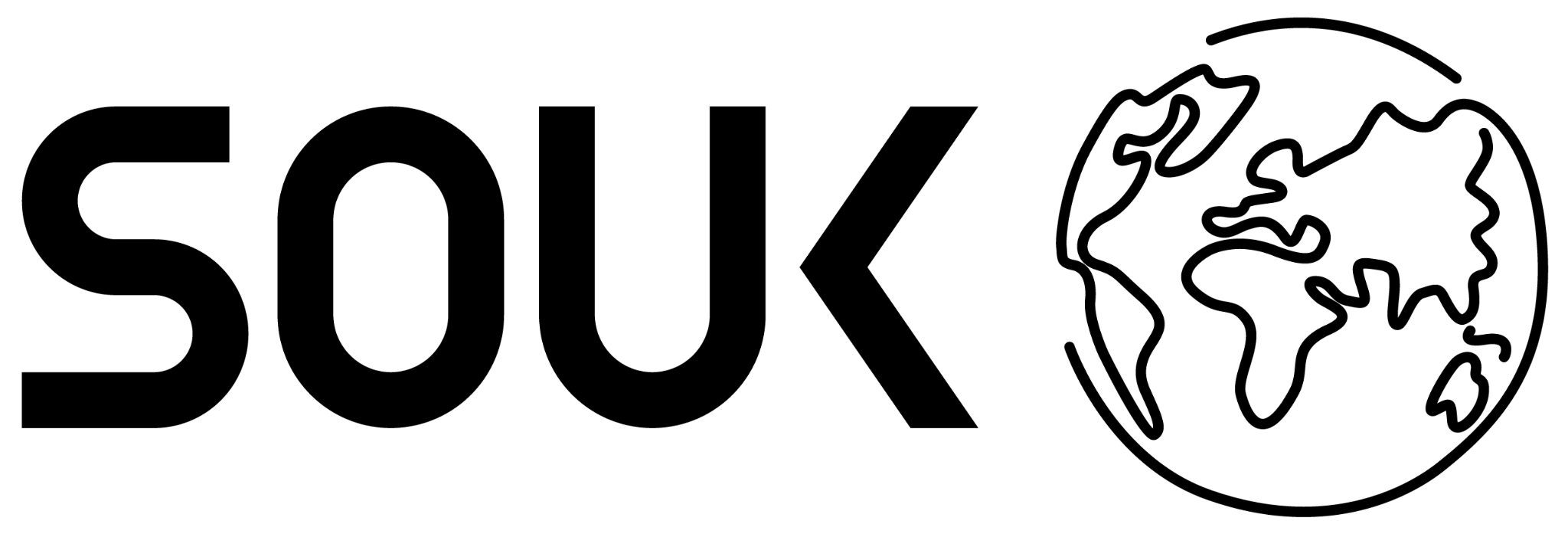 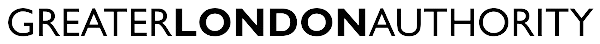 Why is it important to know your rights? How have rights changed?
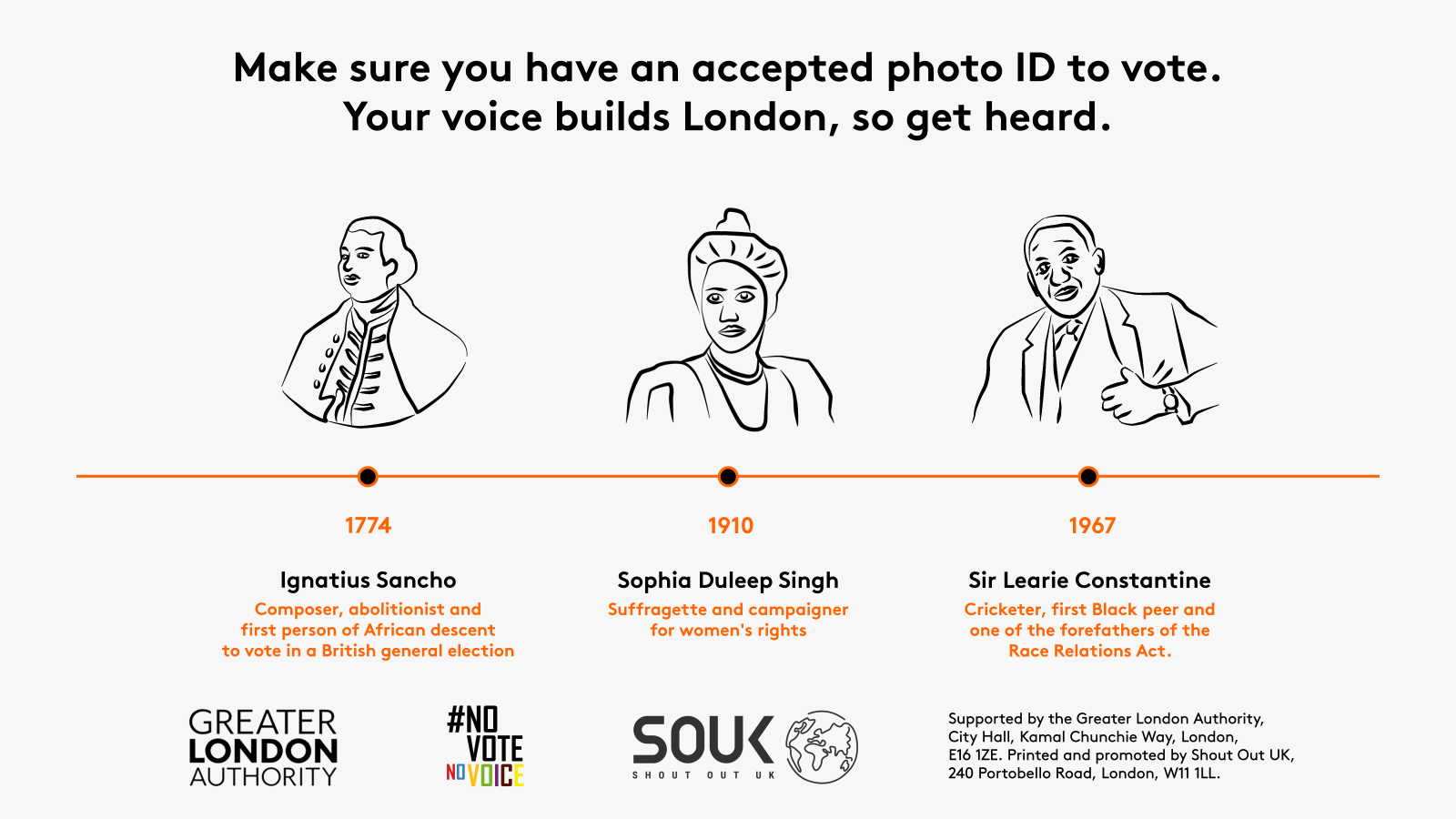 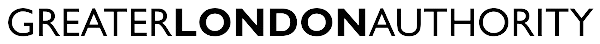 Let’s look at some rights!
Put your hand up if you, or someone you know, has used this right…
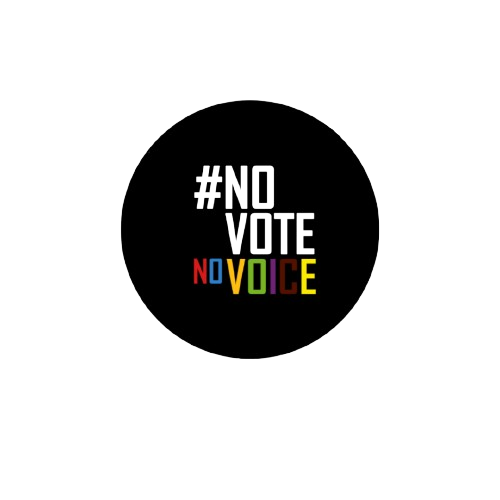 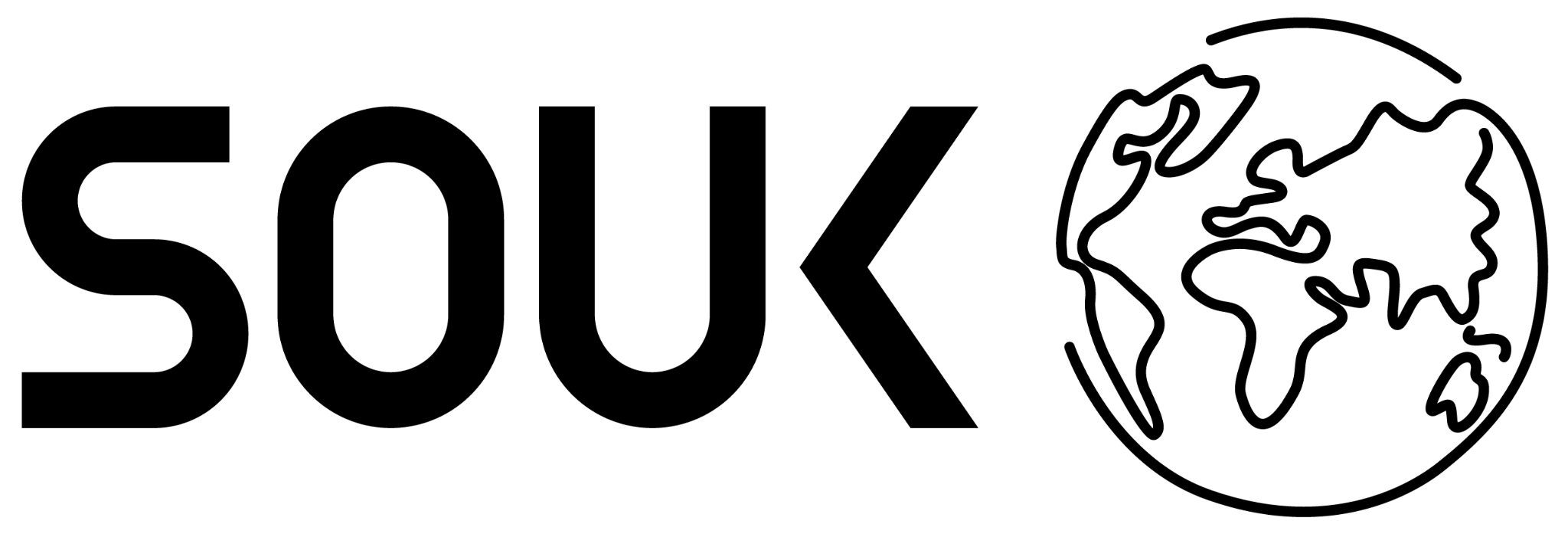 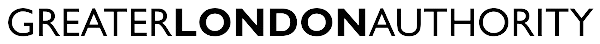 These are part of our Civic Rights:
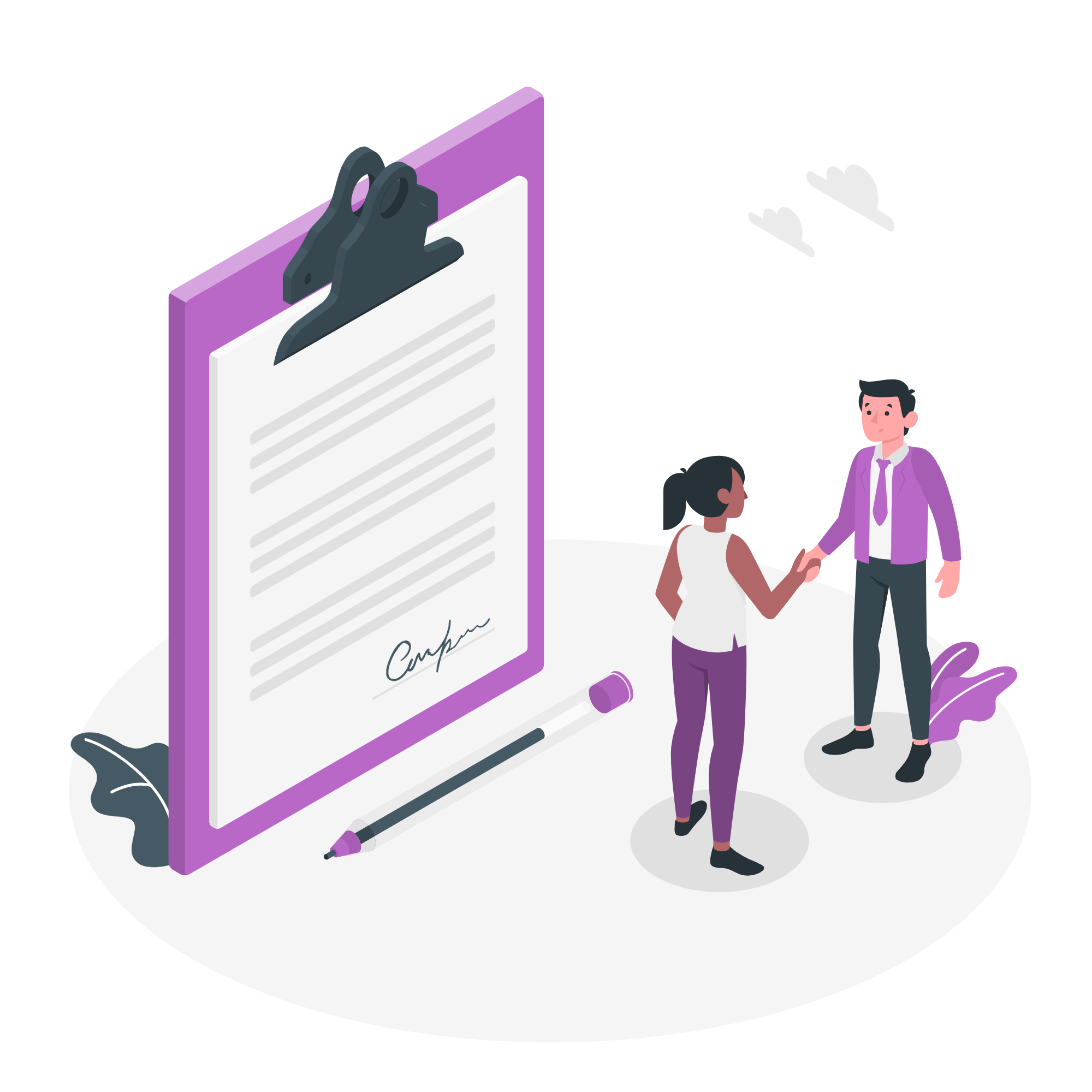 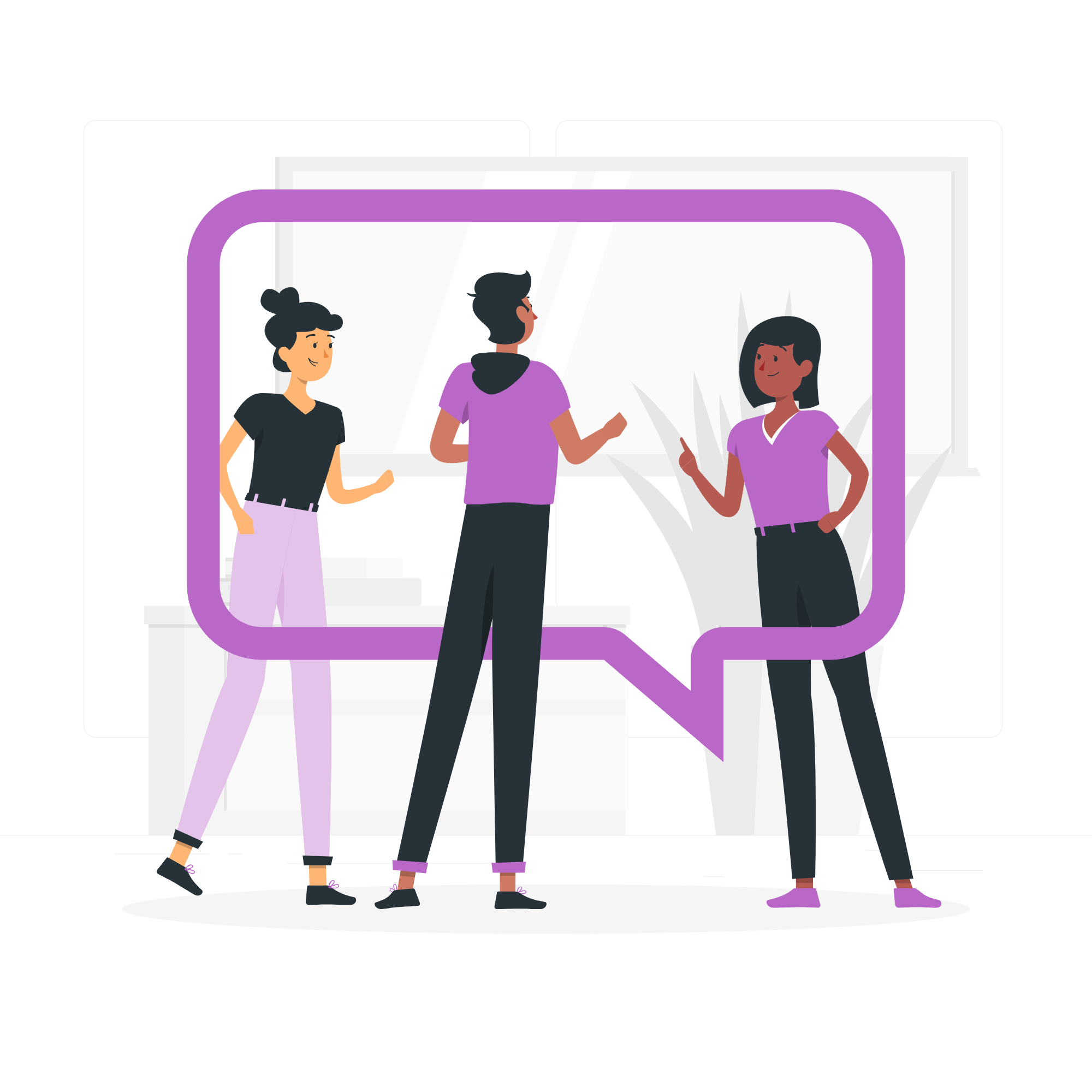 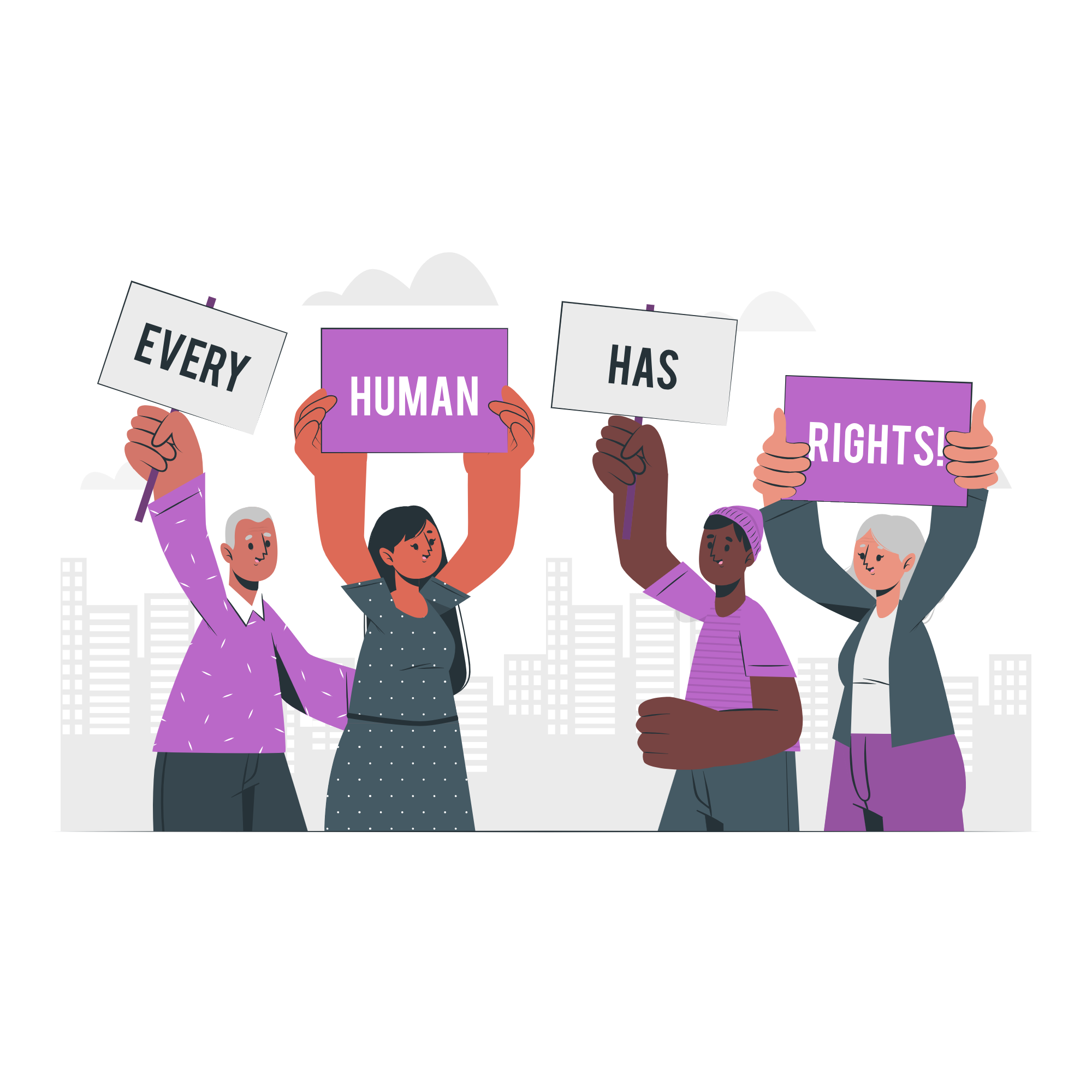 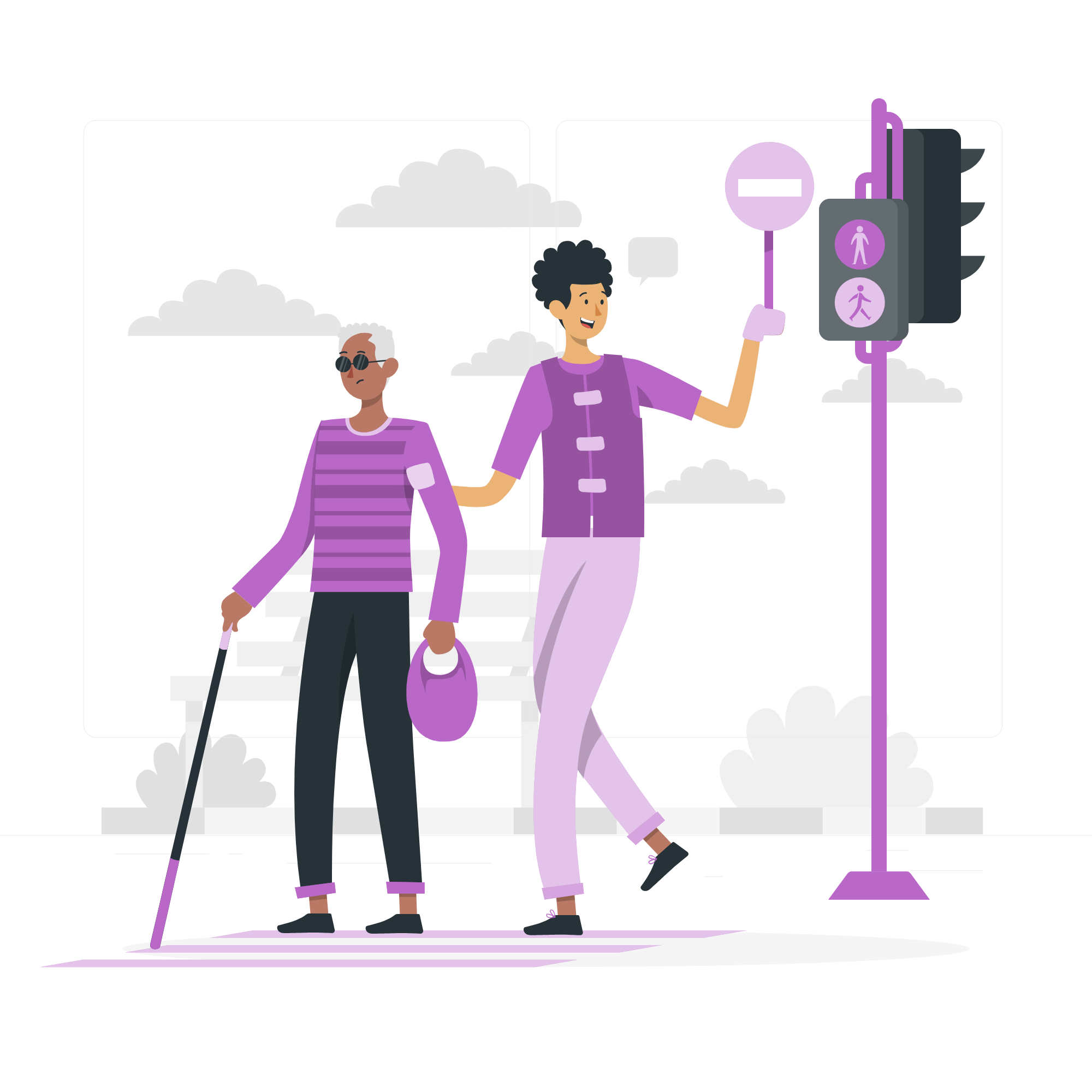 Community organising
Starting or signing petitions
Taking part in peaceful, legal protest
Volunteering
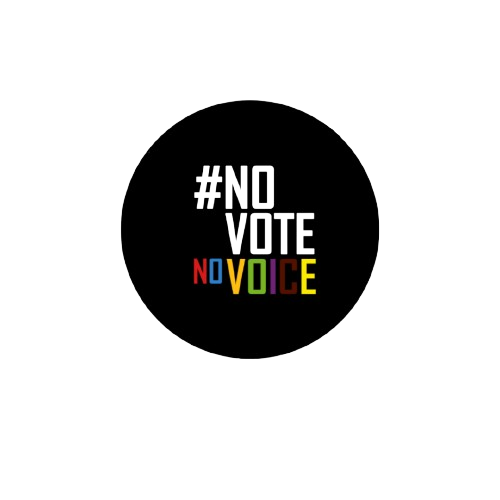 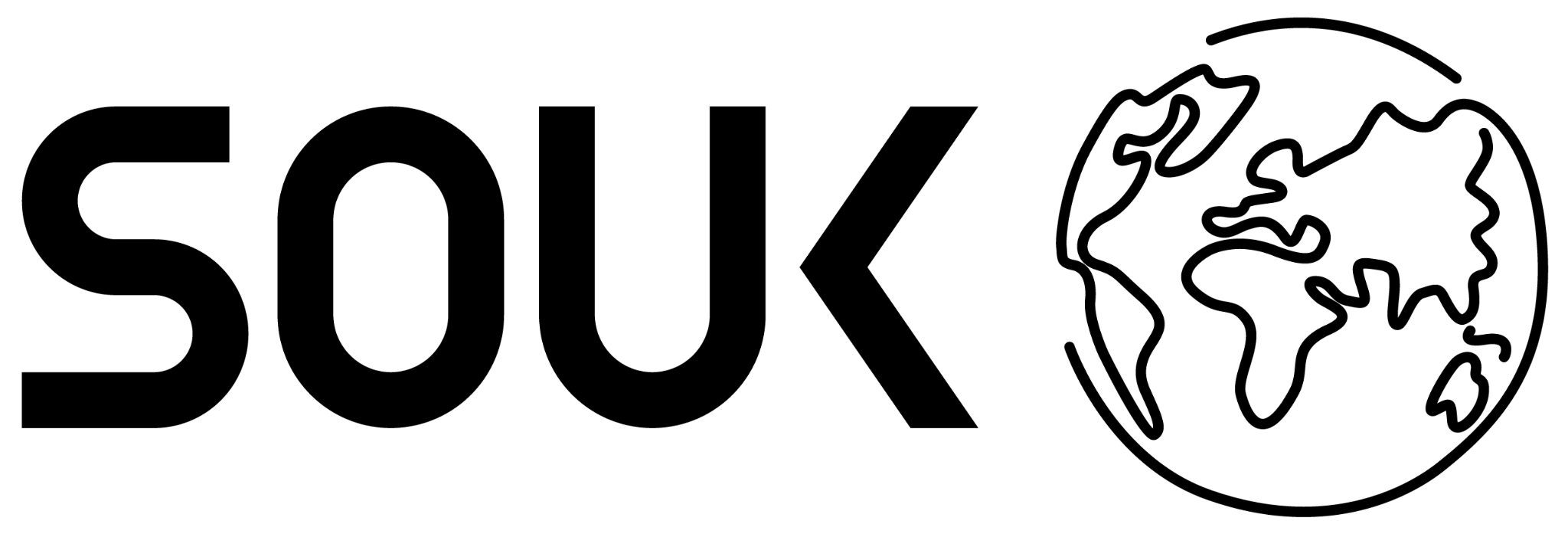 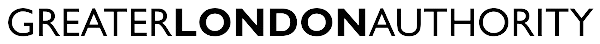 These are part of our Democratic Rights:
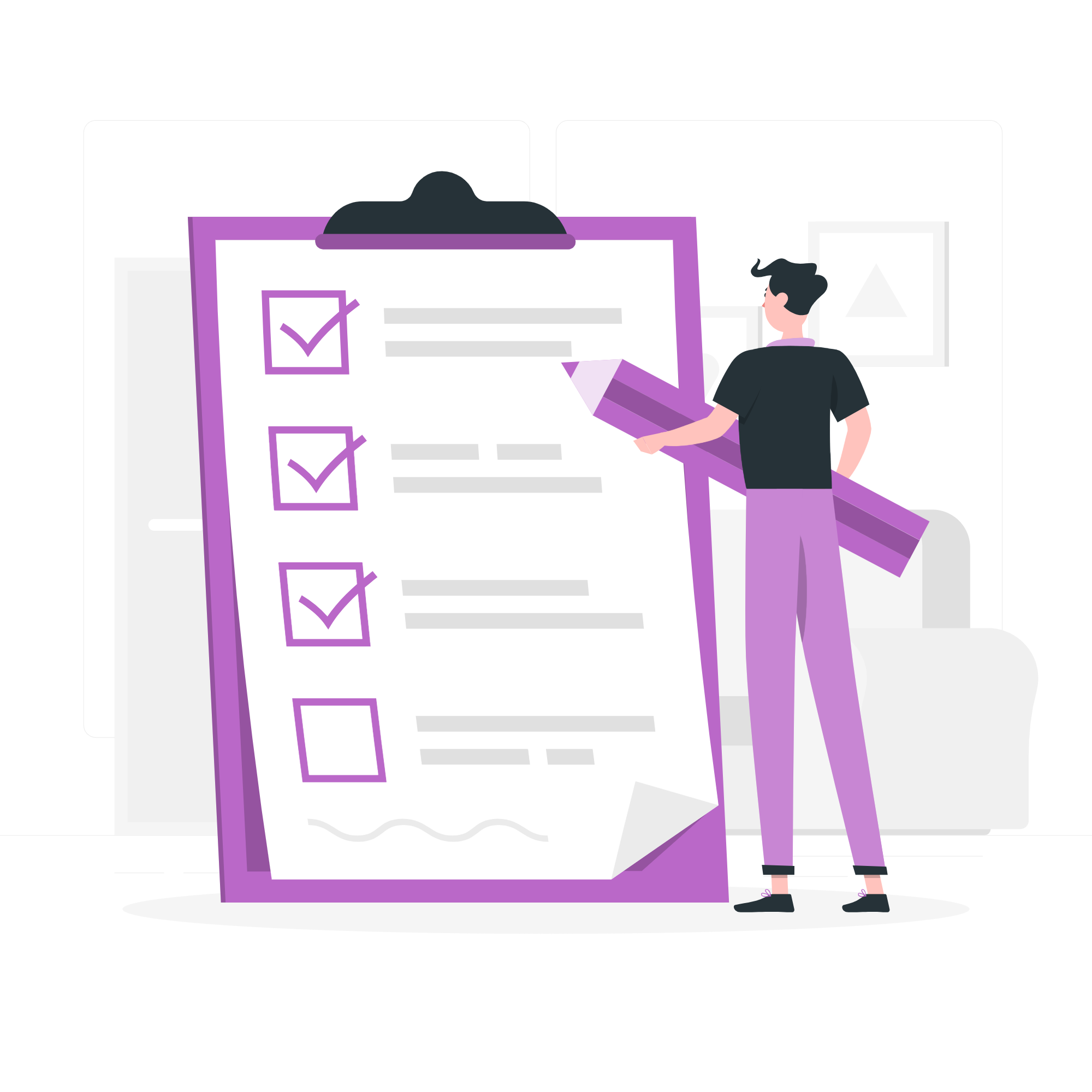 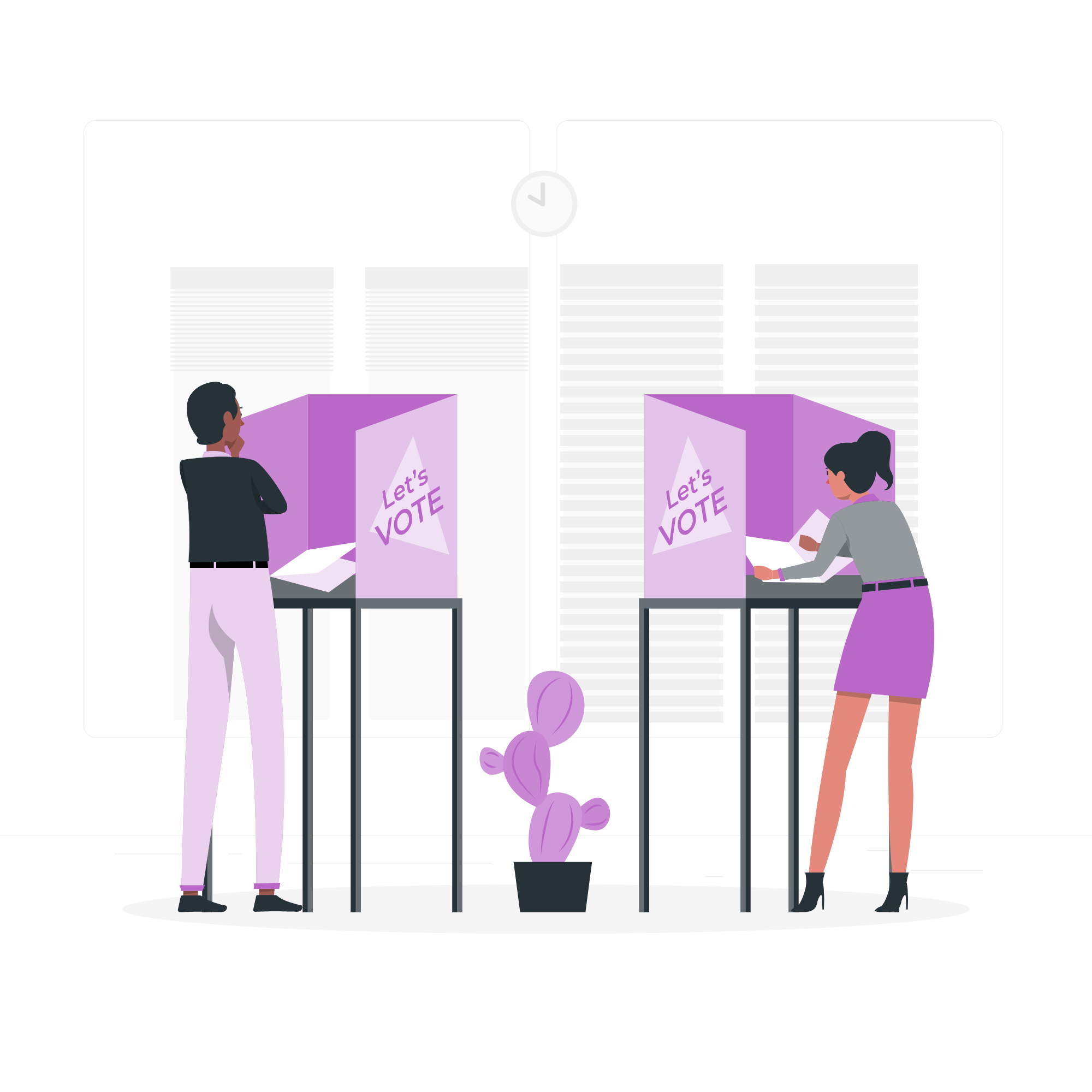 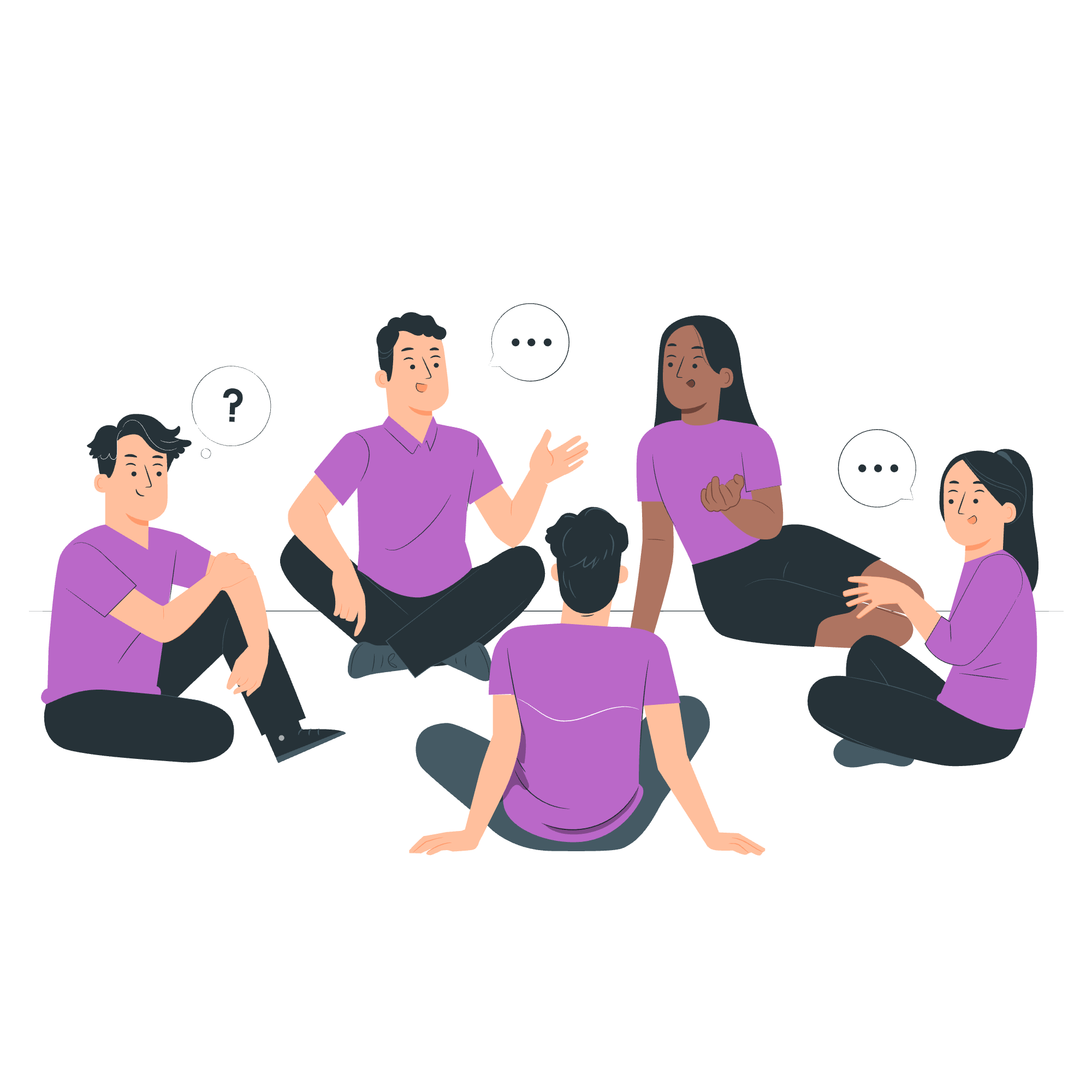 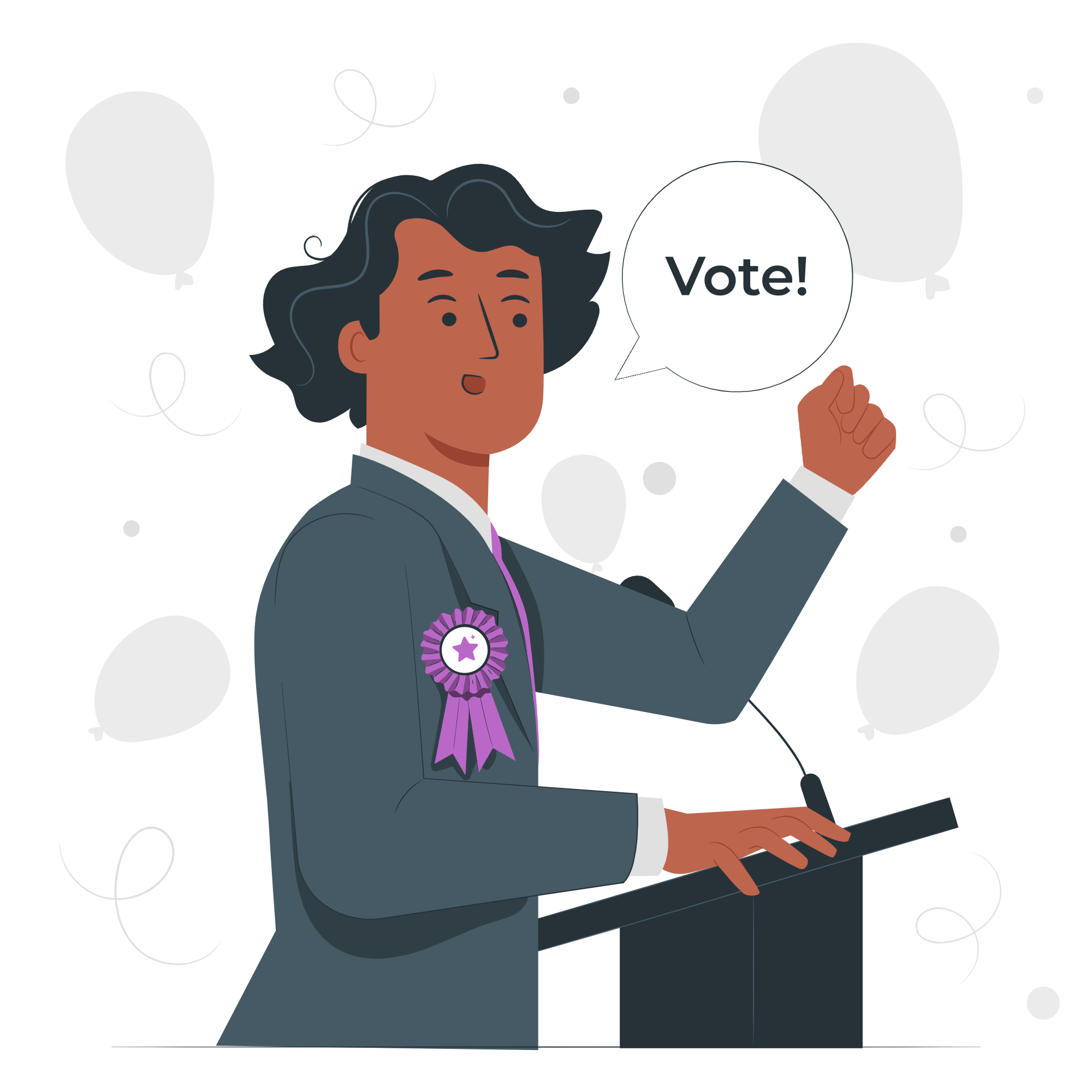 Taking part in citizens’ assemblies
Registering to vote
Voting in elections
Standing for election
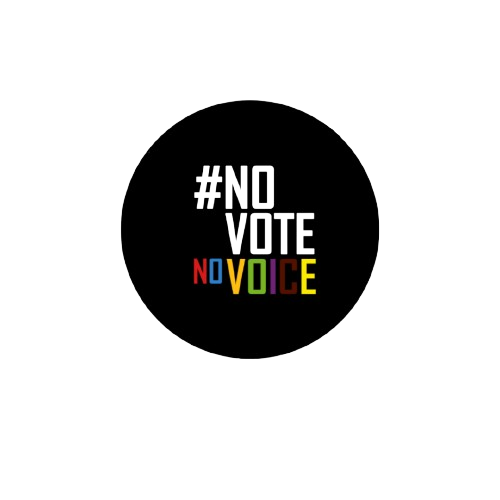 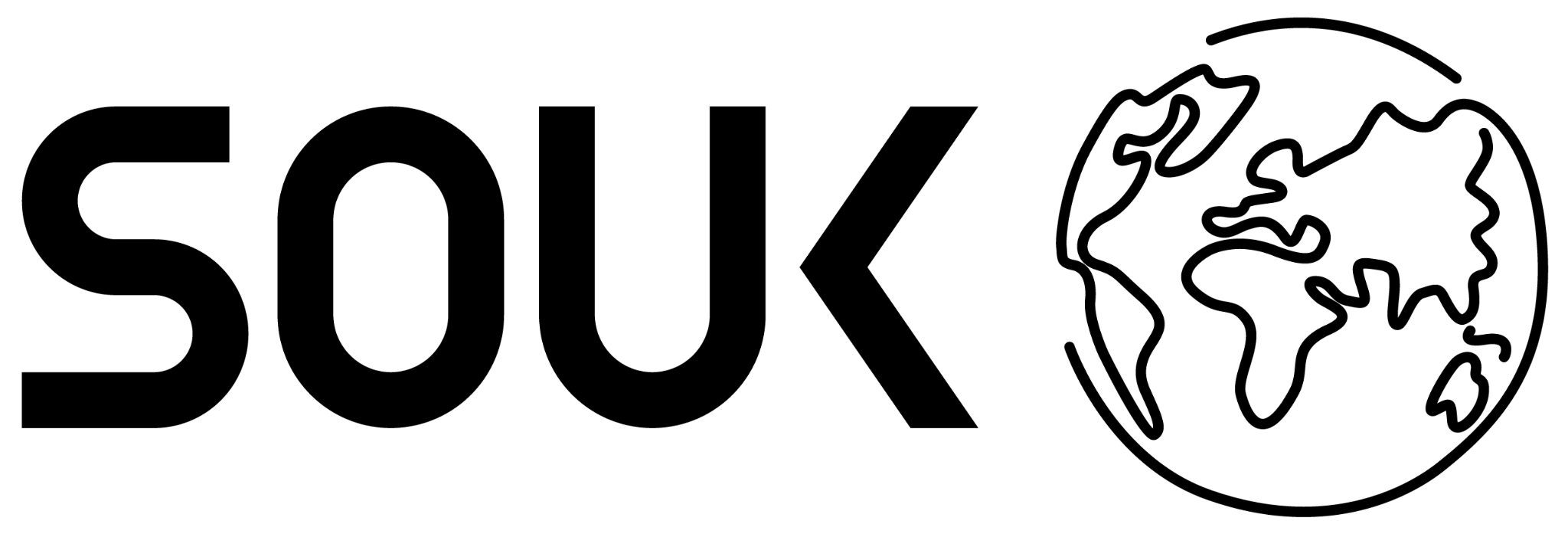 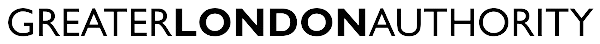 Why do people use their democratic and civic rights?
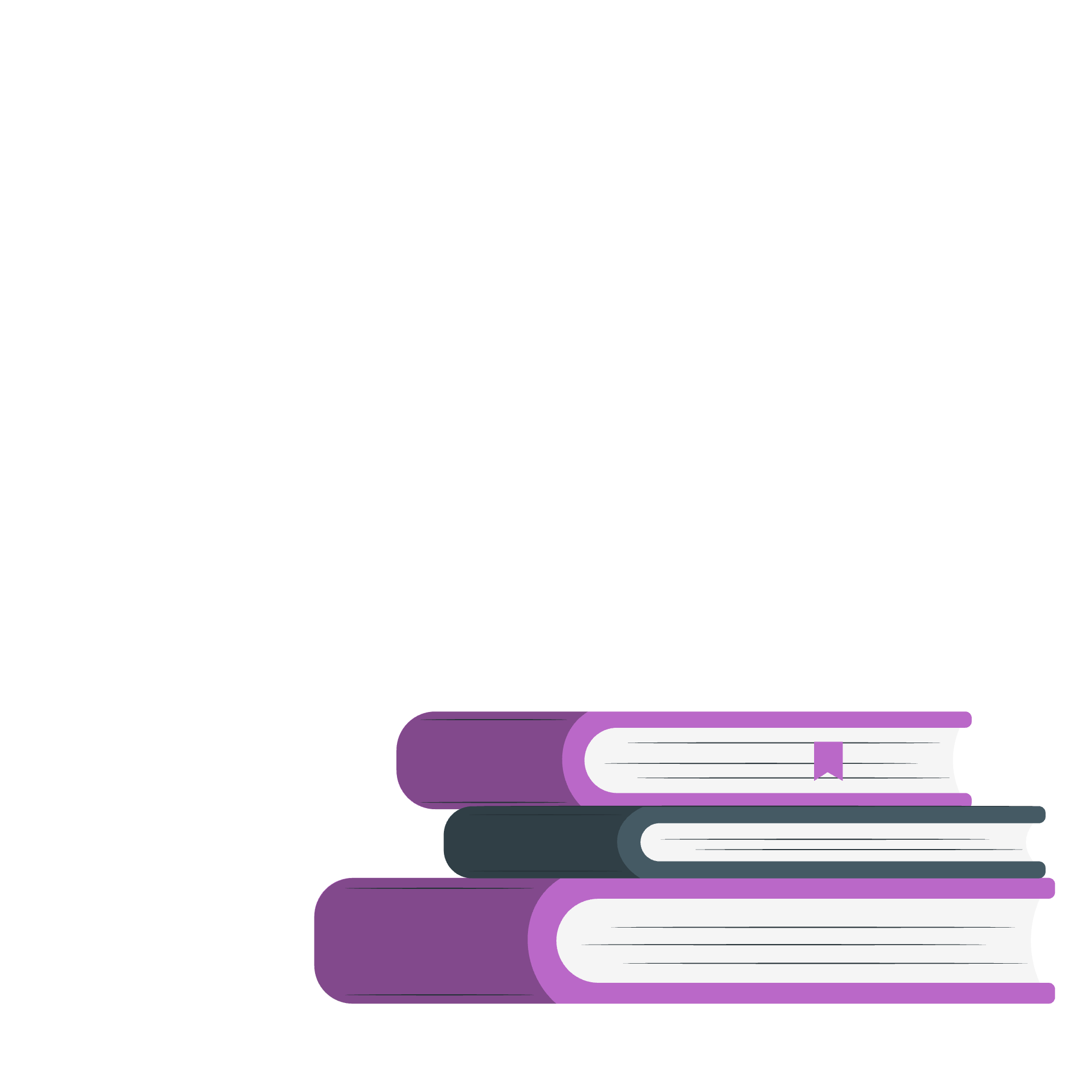 To gain knowledge and skills
To make a difference
To build stronger communities
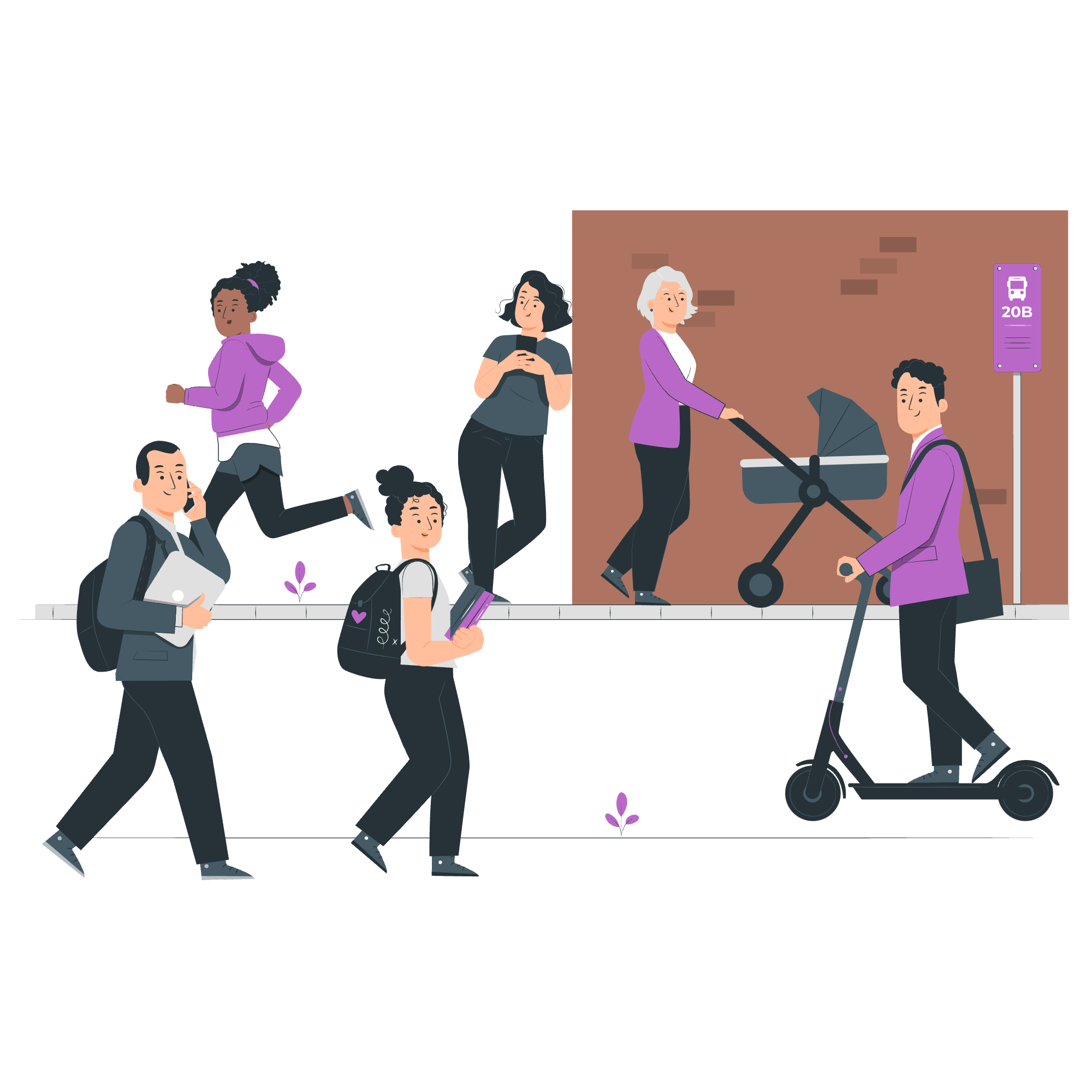 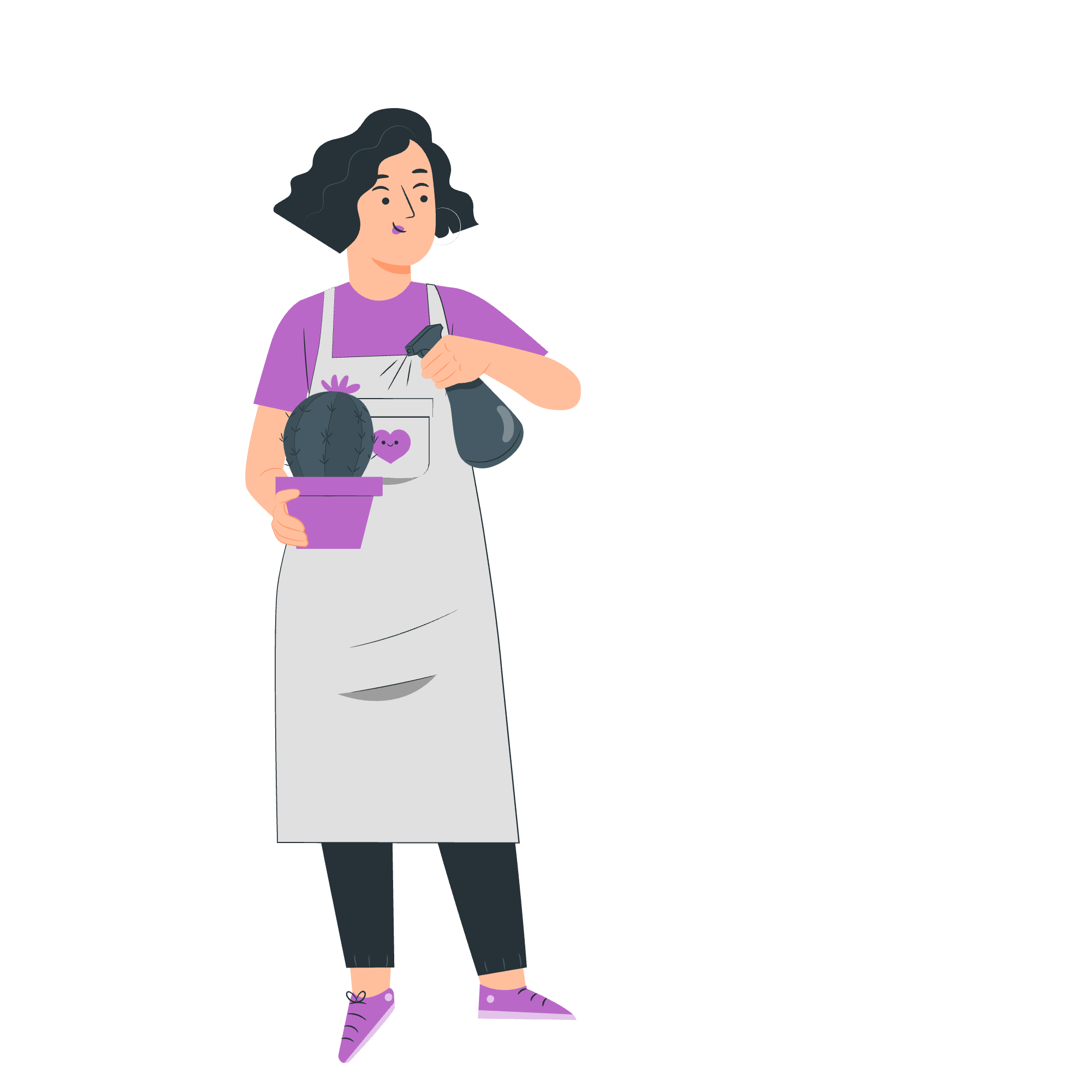 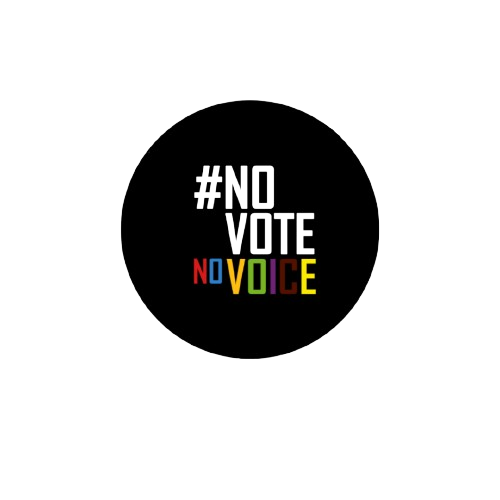 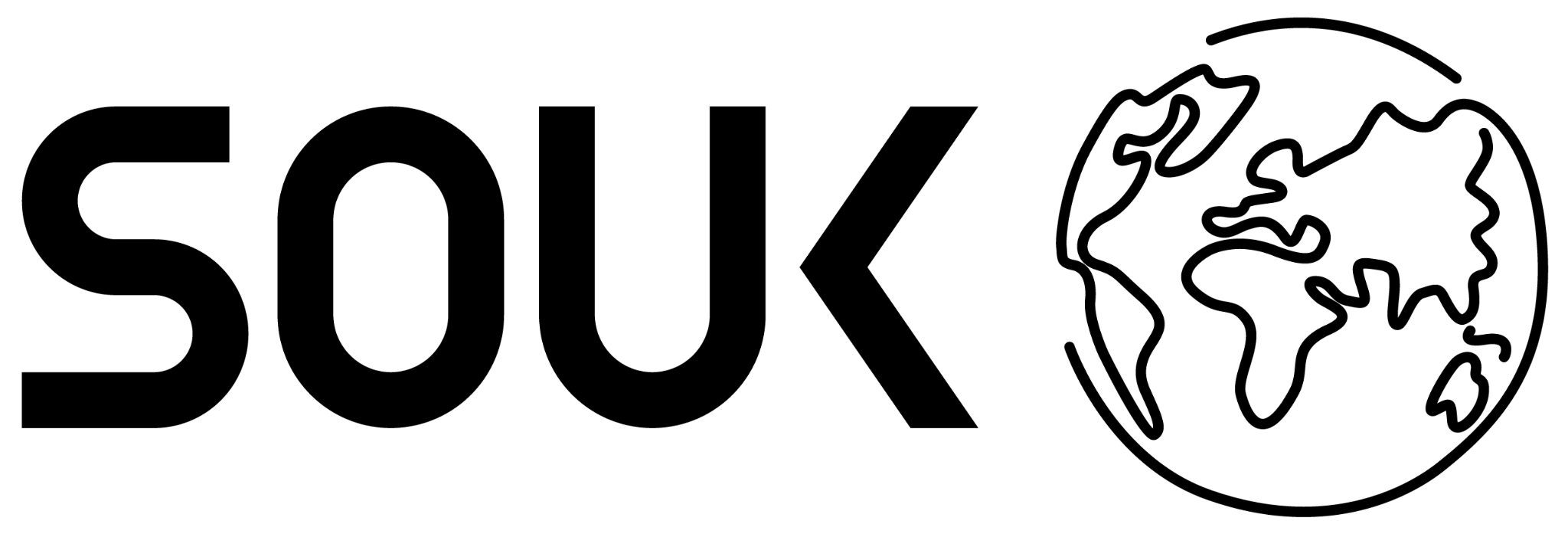 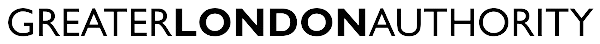 Let’s zoom in on voting:

What do you know about voting?
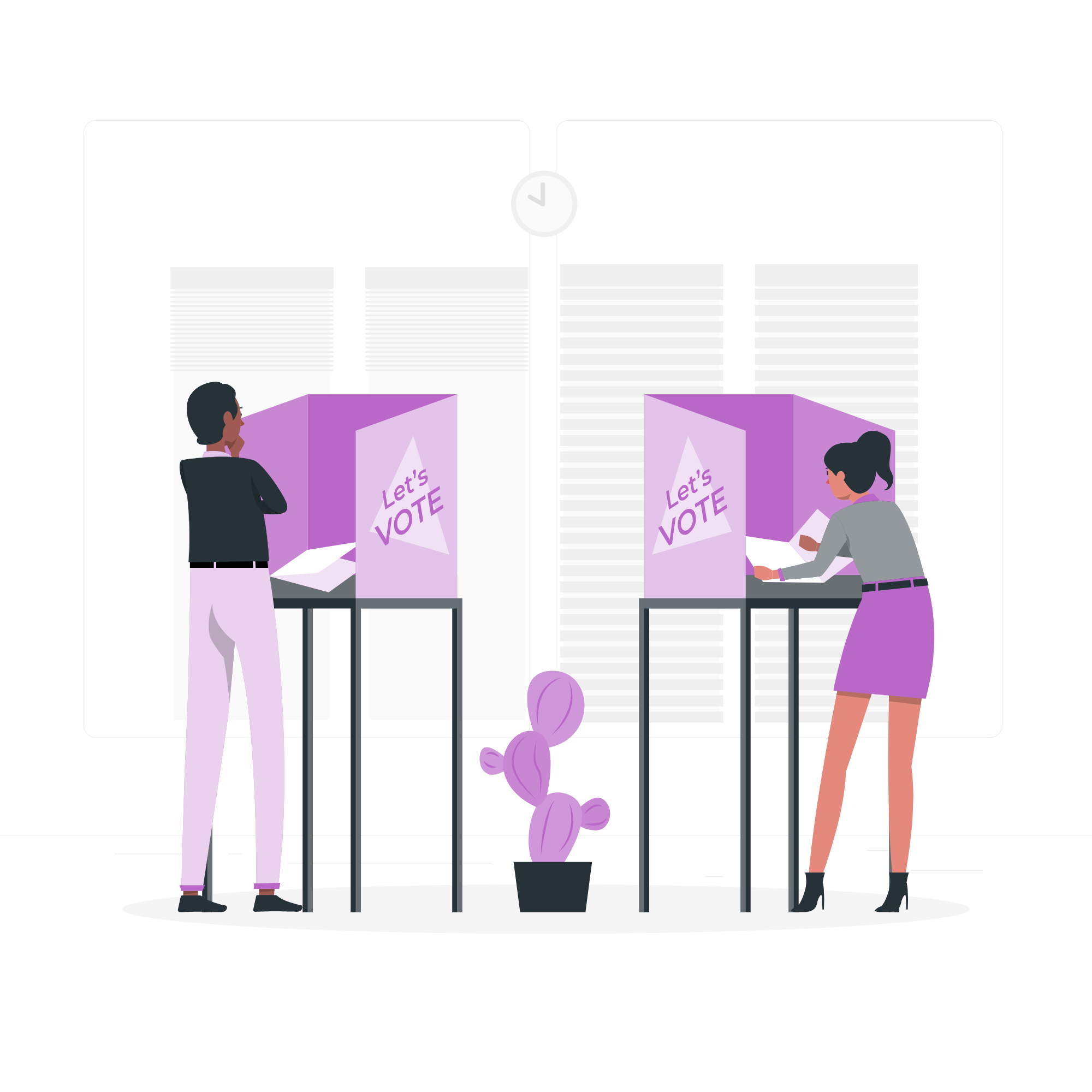 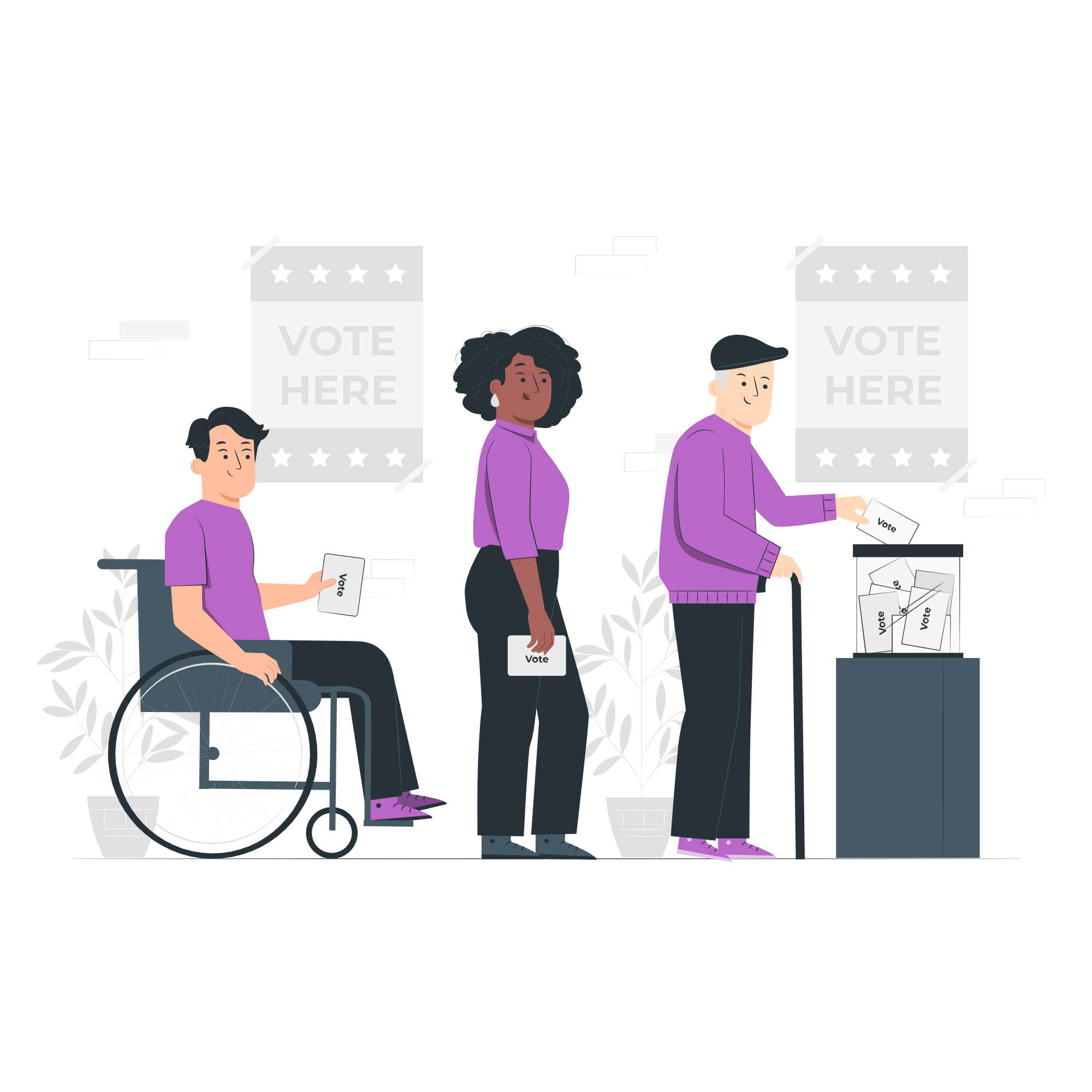 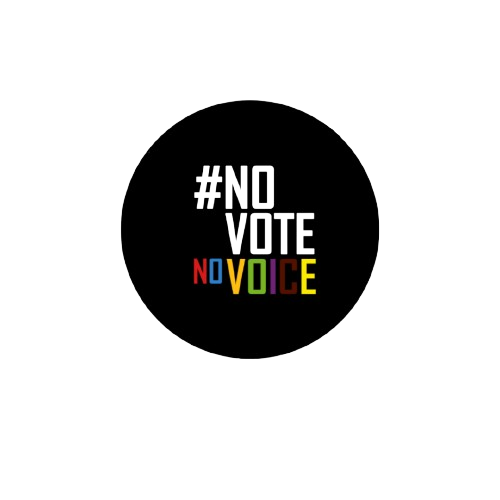 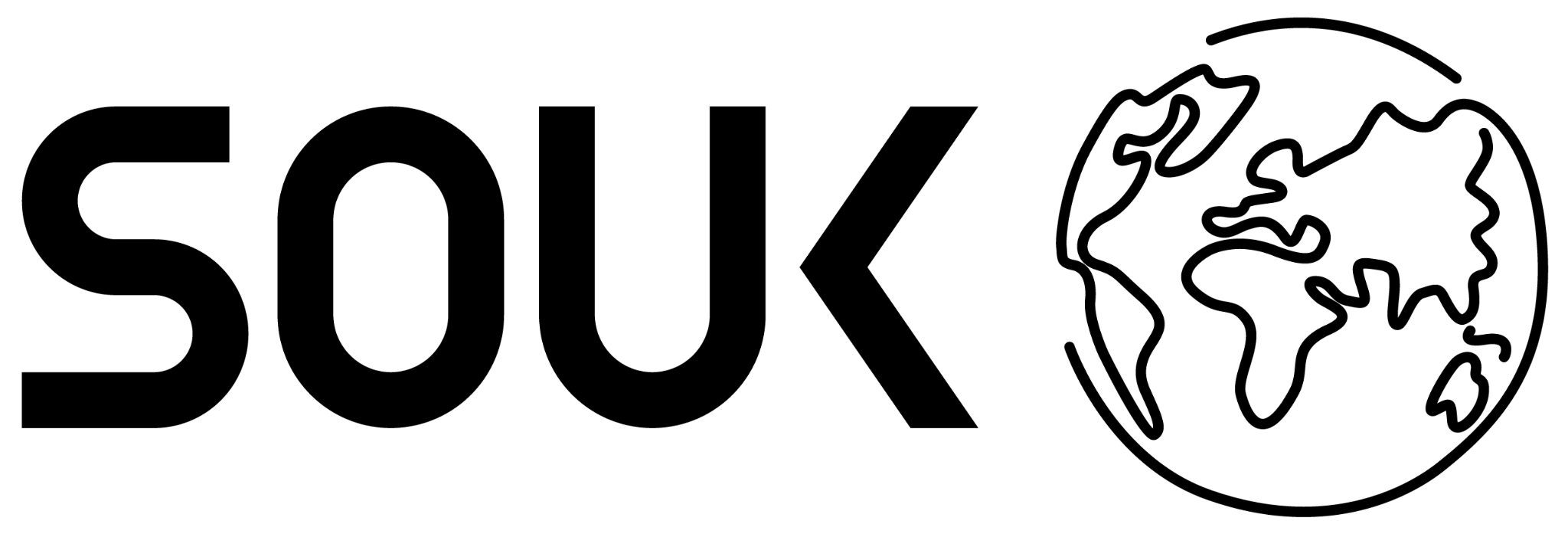 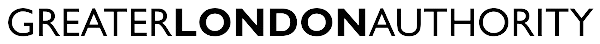 Who do you vote for?
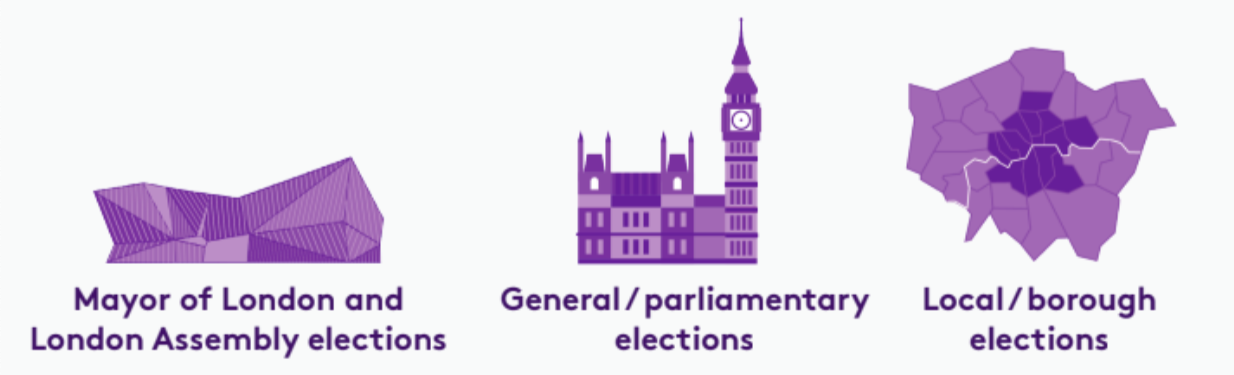 There are three types of election in London:
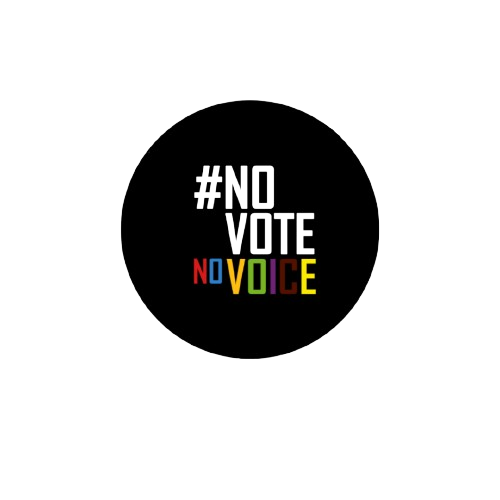 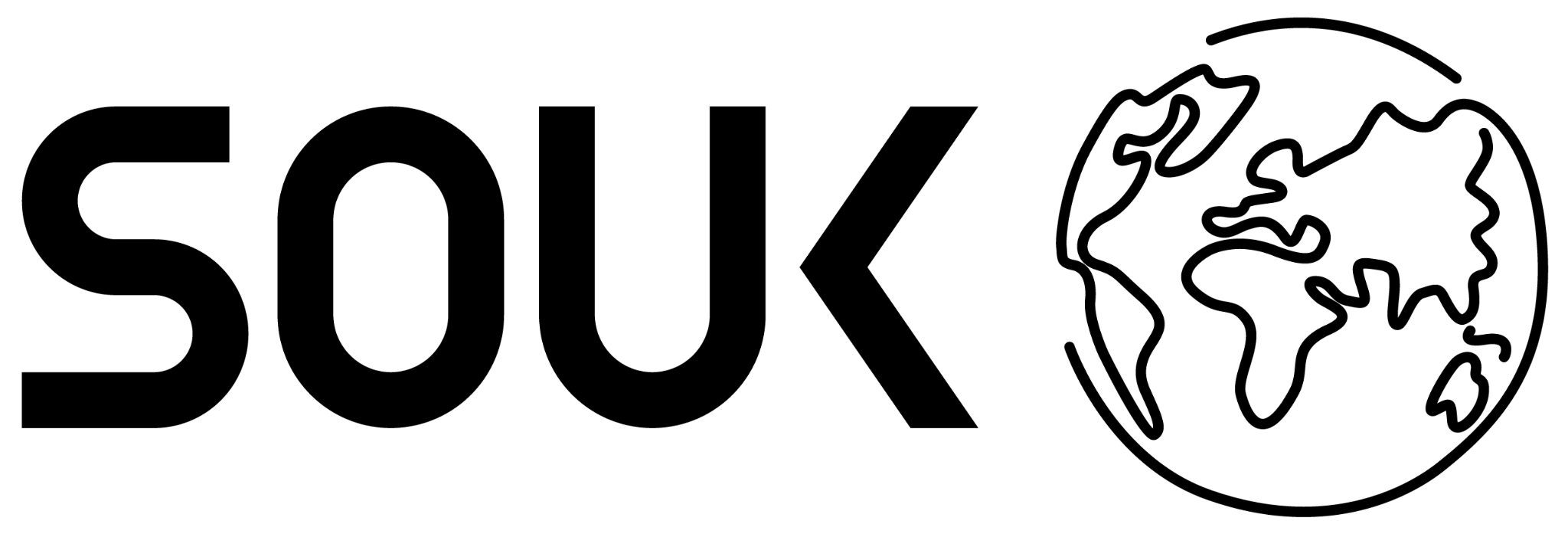 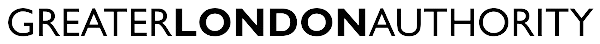 Which London residents are eligible to vote in these elections?
For further information on eligibility, head to electoralcommission.org.uk
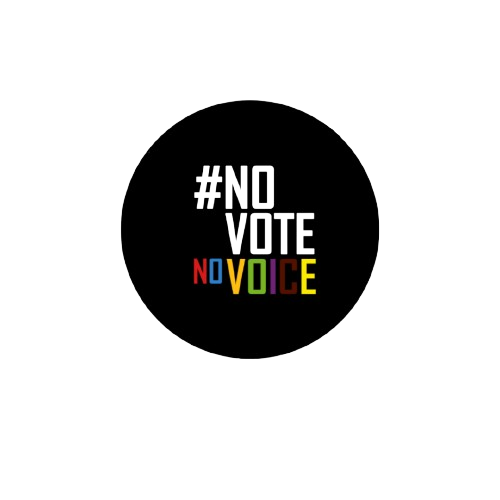 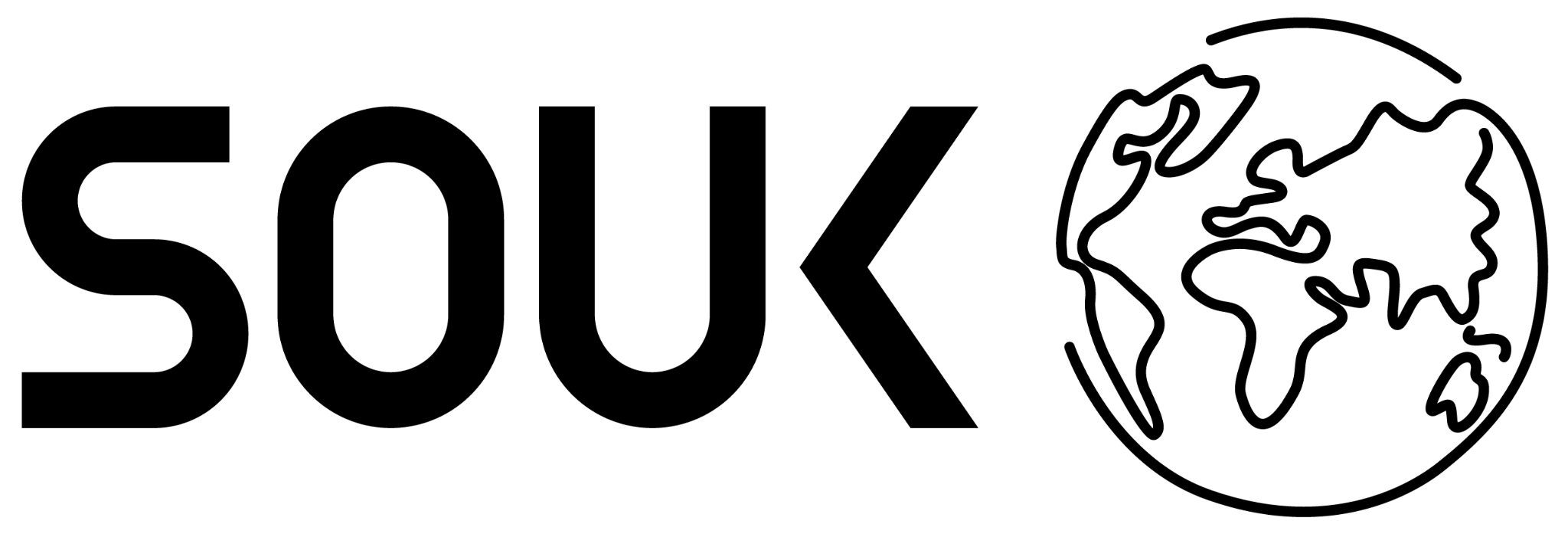 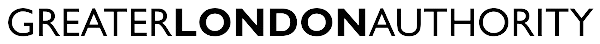 How can you have your voice heard in the voting system?
1
To register to vote, head to gov.uk/register-to-vote
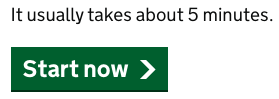 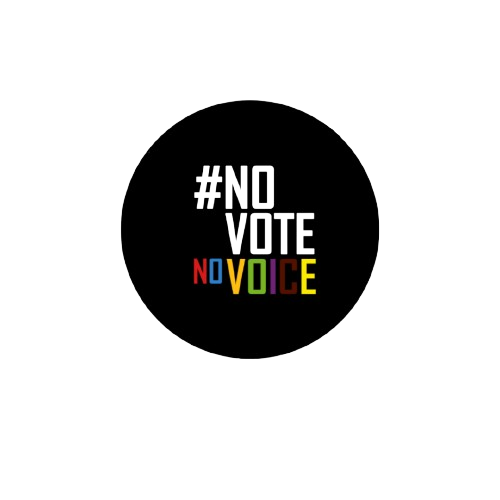 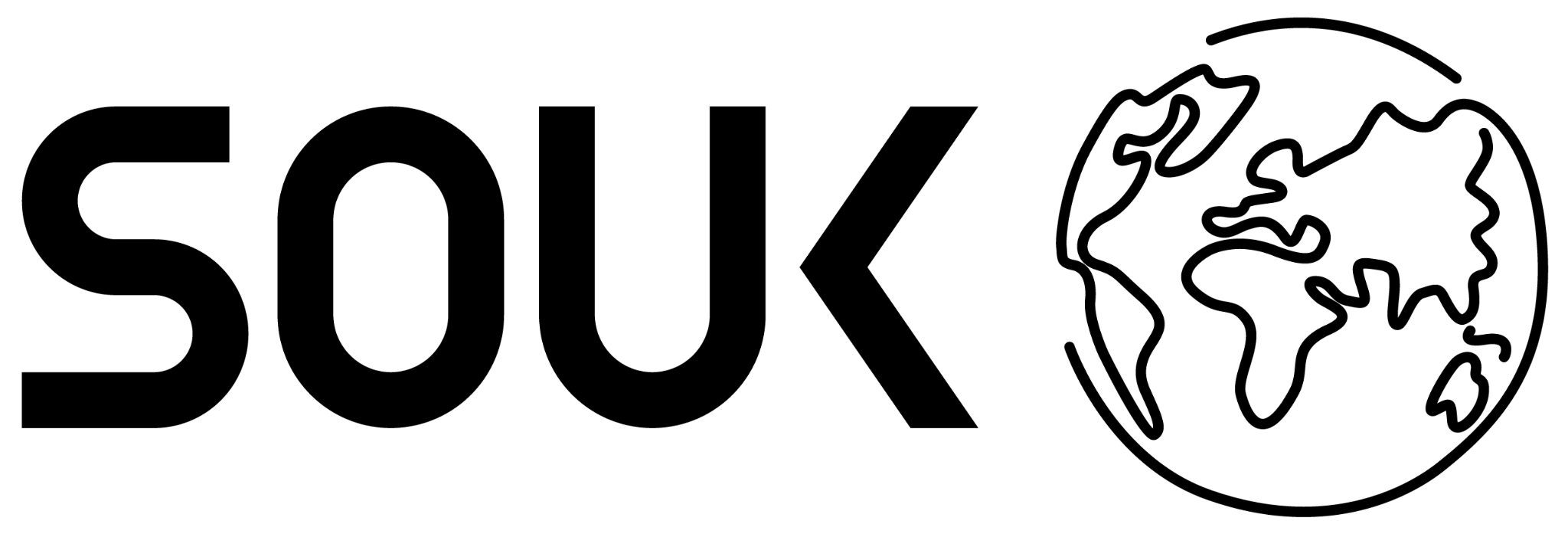 [Speaker Notes: Please note that a young person’s Oyster or student ID are NOT accepted forms of ID to vote in person.]
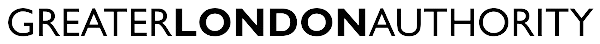 How can you have your voice heard in the voting system?
You can vote in:
 
In person


By post


By proxy
This means that on election (voting) day you go to your local polling station, show your photo Voter ID and cast your vote.
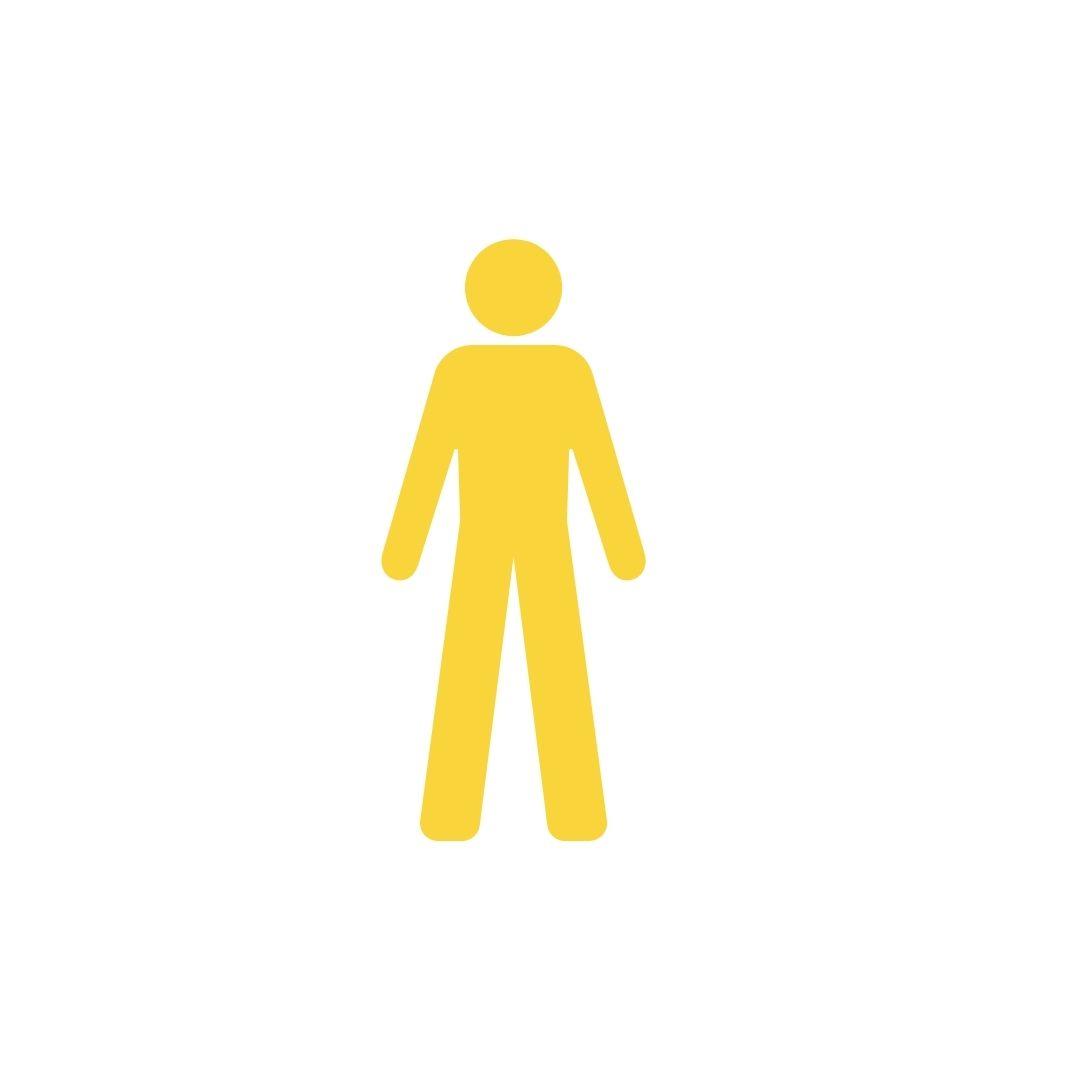 2
This means that before election (voting) day you are sent papers for you to vote at home. To vote, you must follow the instructions and post your vote before the deadline.
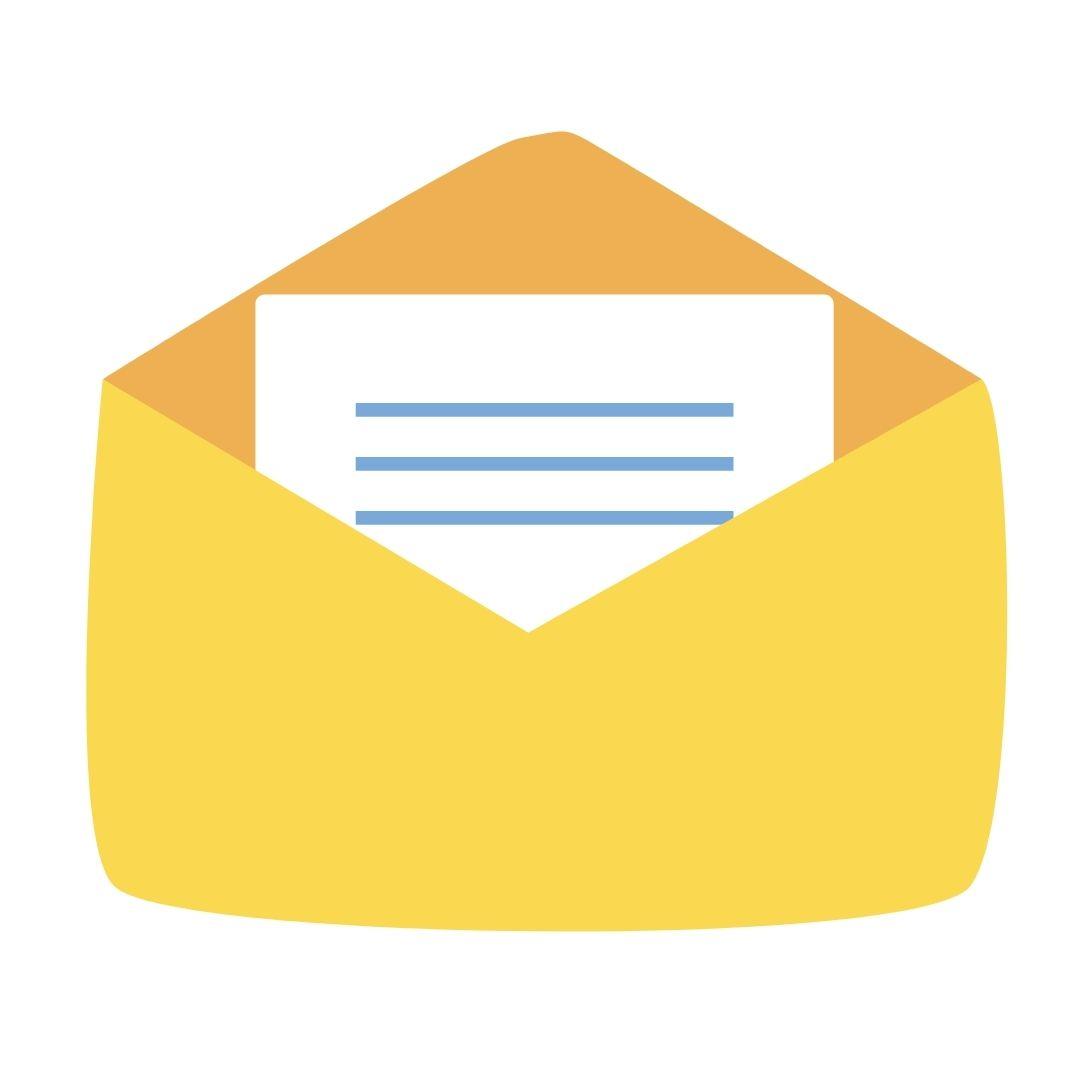 This means that before election (voting) day you have chosen someone to vote in person instead of you. You trust this individual to vote for the person you wish.
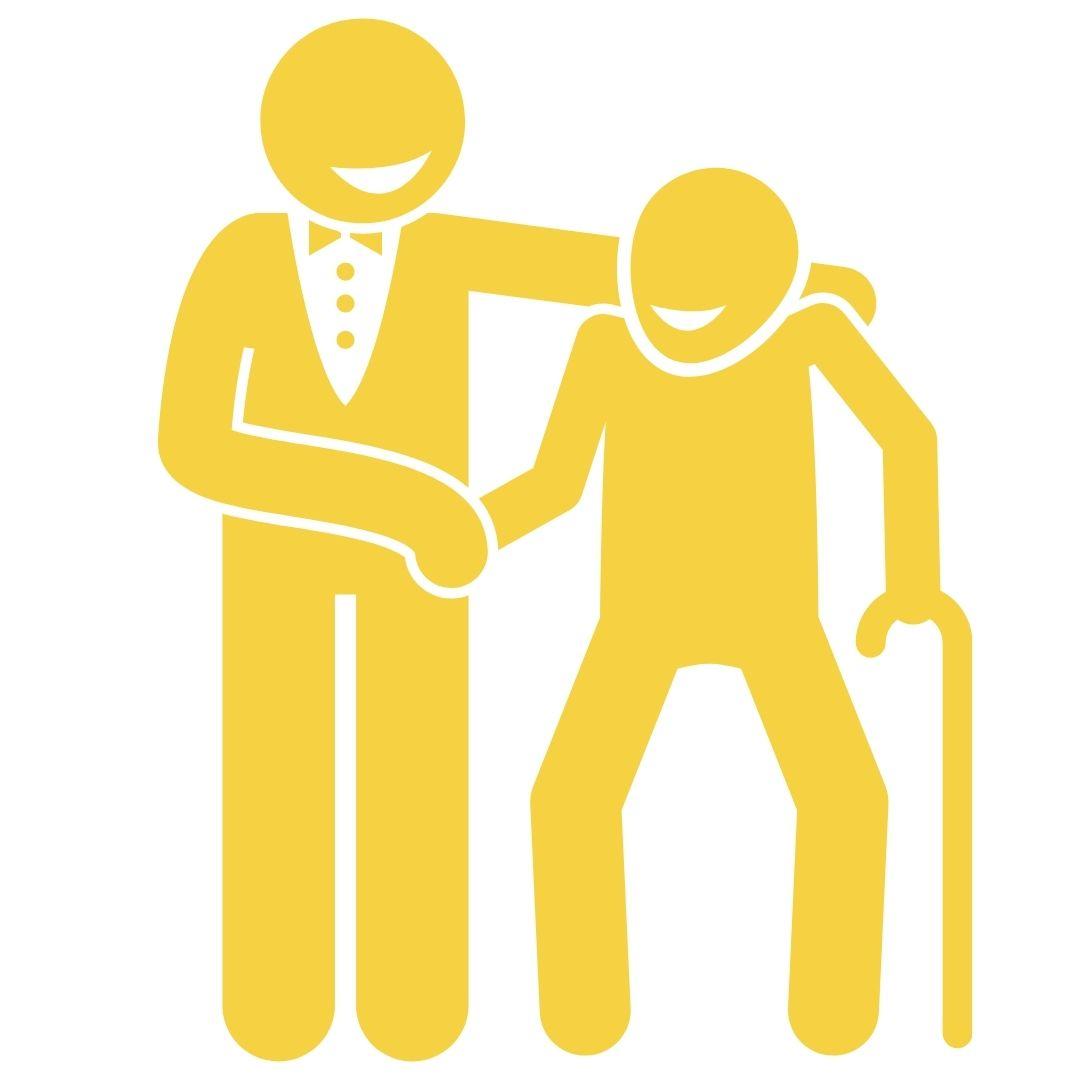 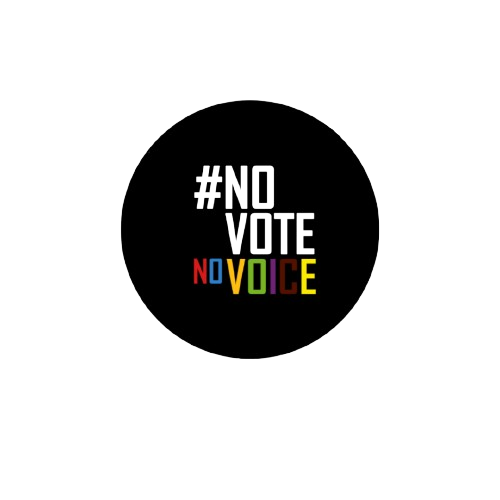 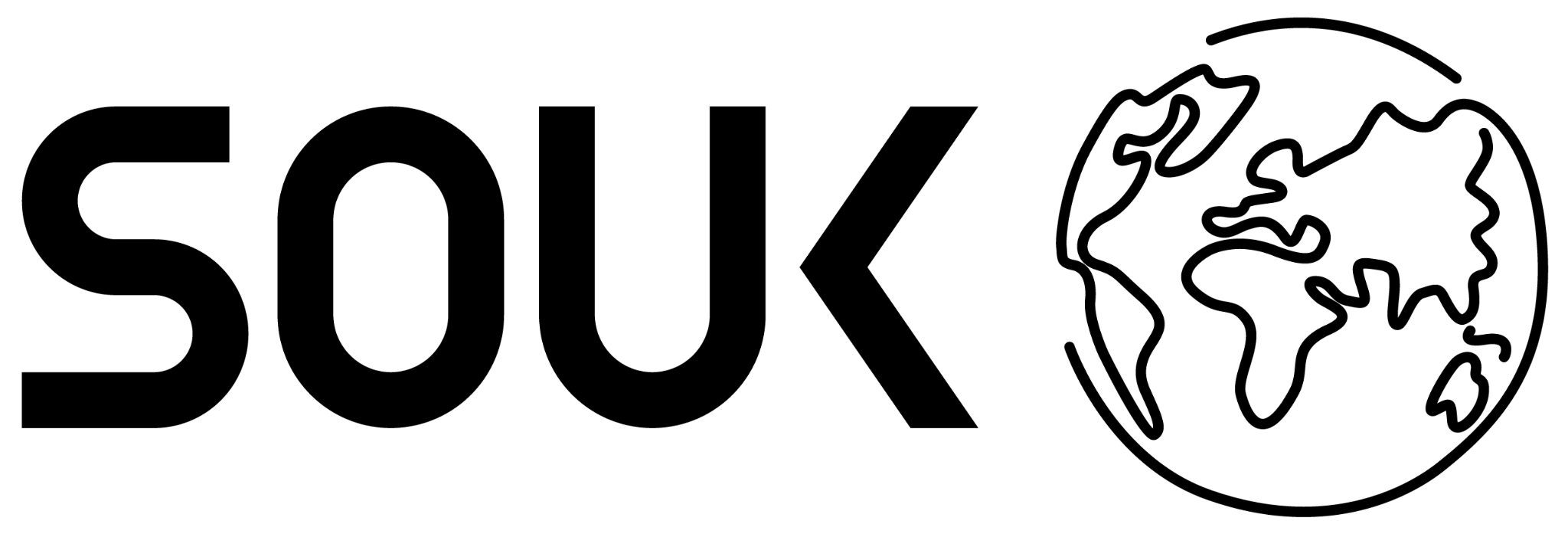 [Speaker Notes: Please note that a young person’s Oyster or student ID are NOT accepted forms of ID to vote in person.]
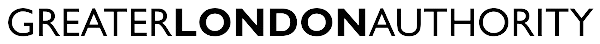 How can you have your voice heard in the voting system?
You need an accepted form of ID to vote in person
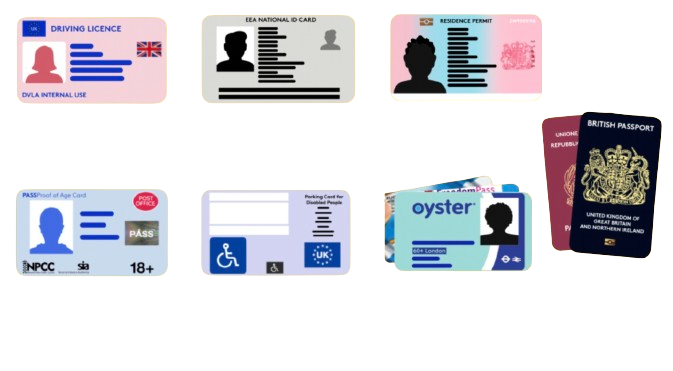 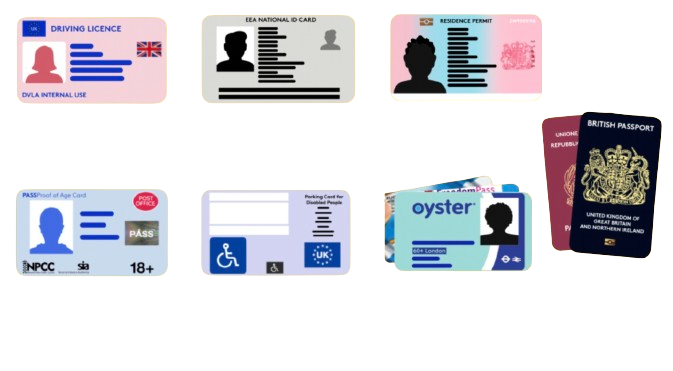 3
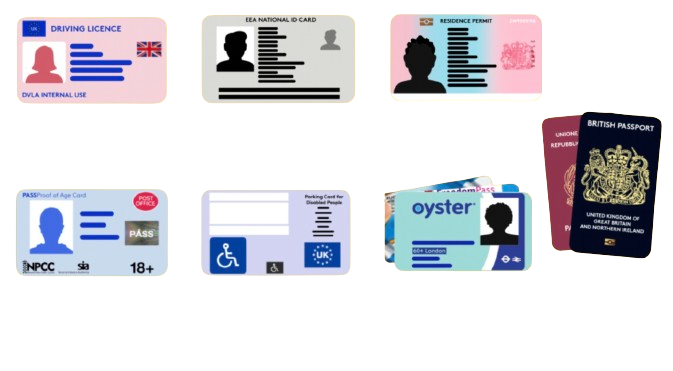 These include, but are not limited to:
UK, Channel Islands or EEA driving licence
UK, commonwealth 
or EEA passport
Blue Badge scheme card
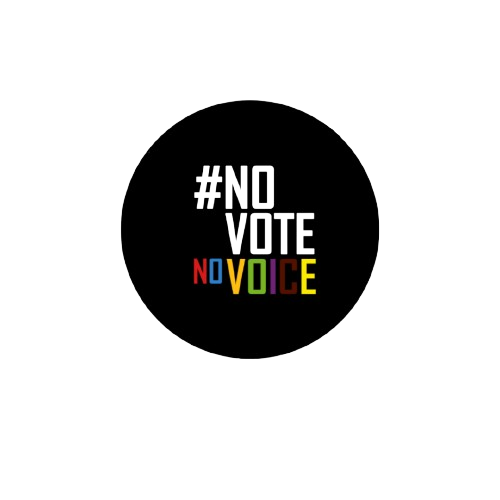 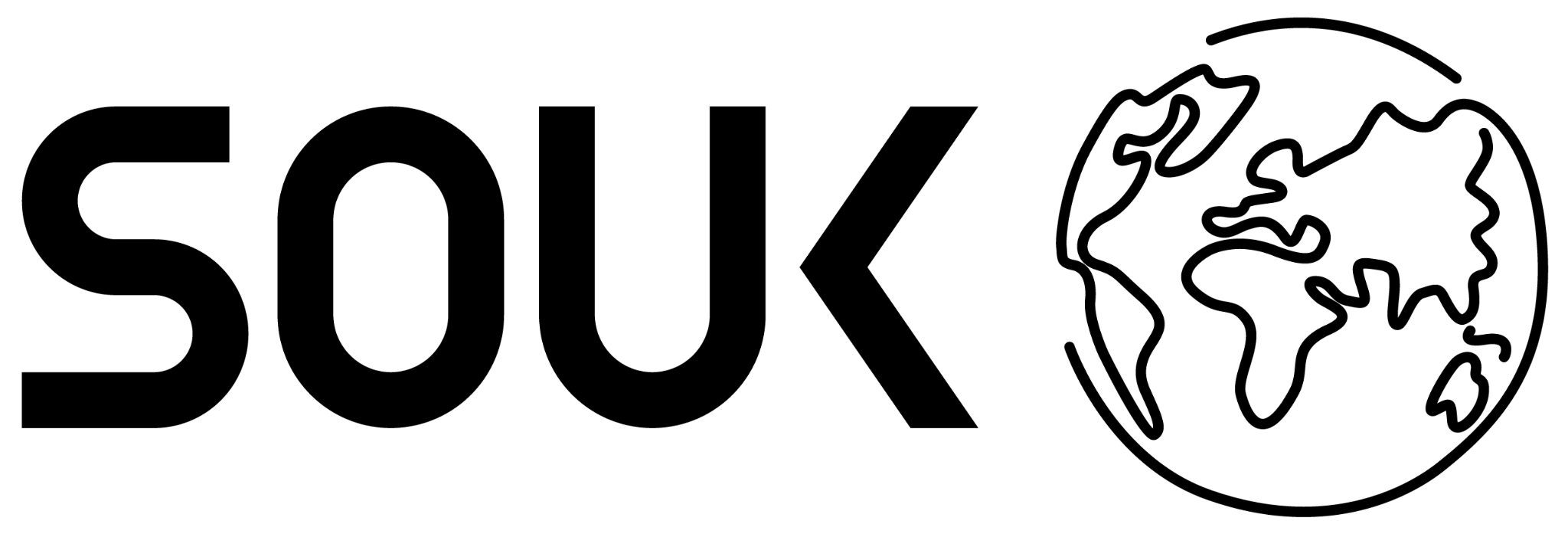 [Speaker Notes: Please note that a young person’s Oyster or student ID are NOT accepted forms of ID to vote in person.]
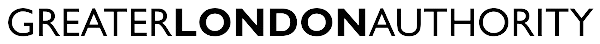 How can you follow, talk or meet the people you vote for (representative)?
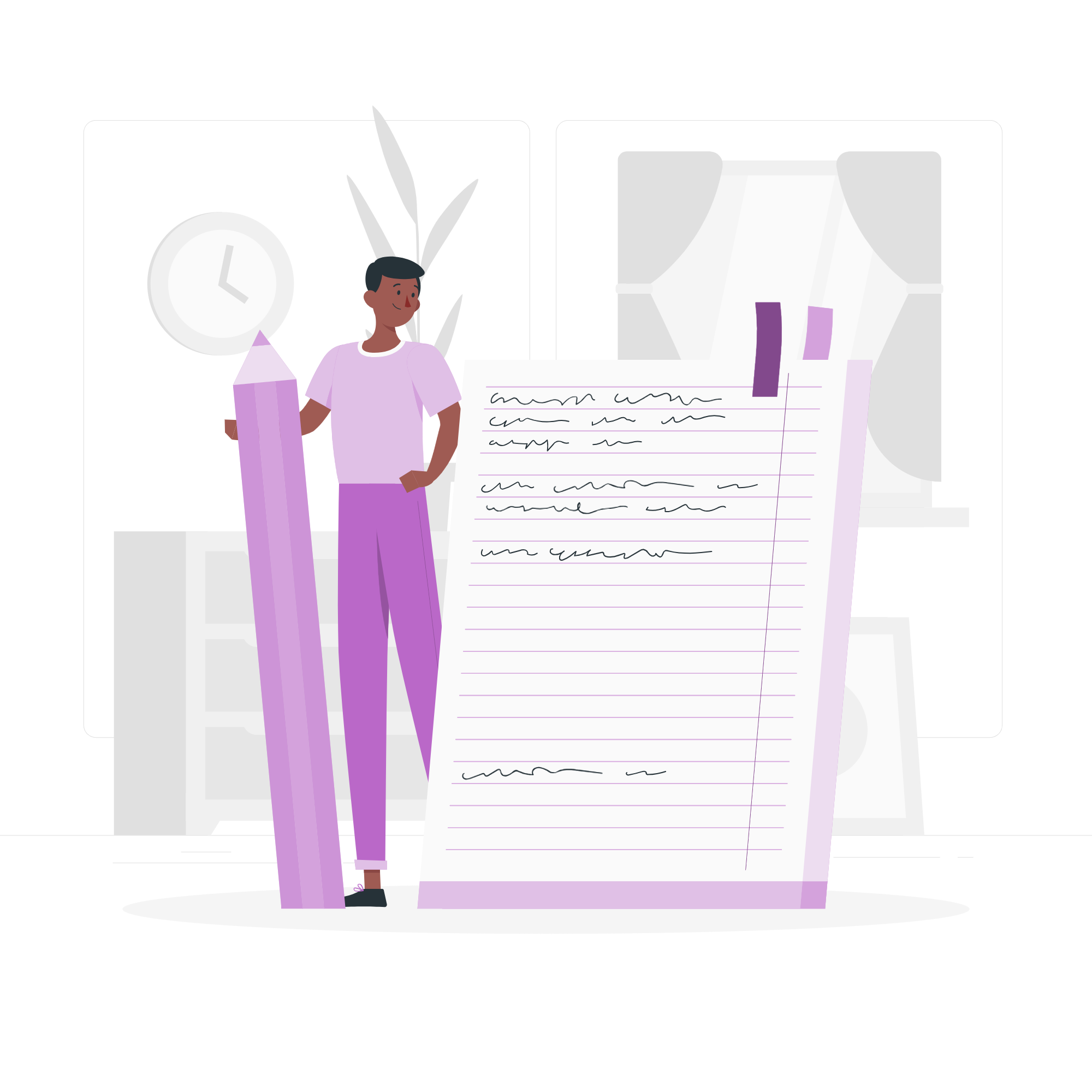 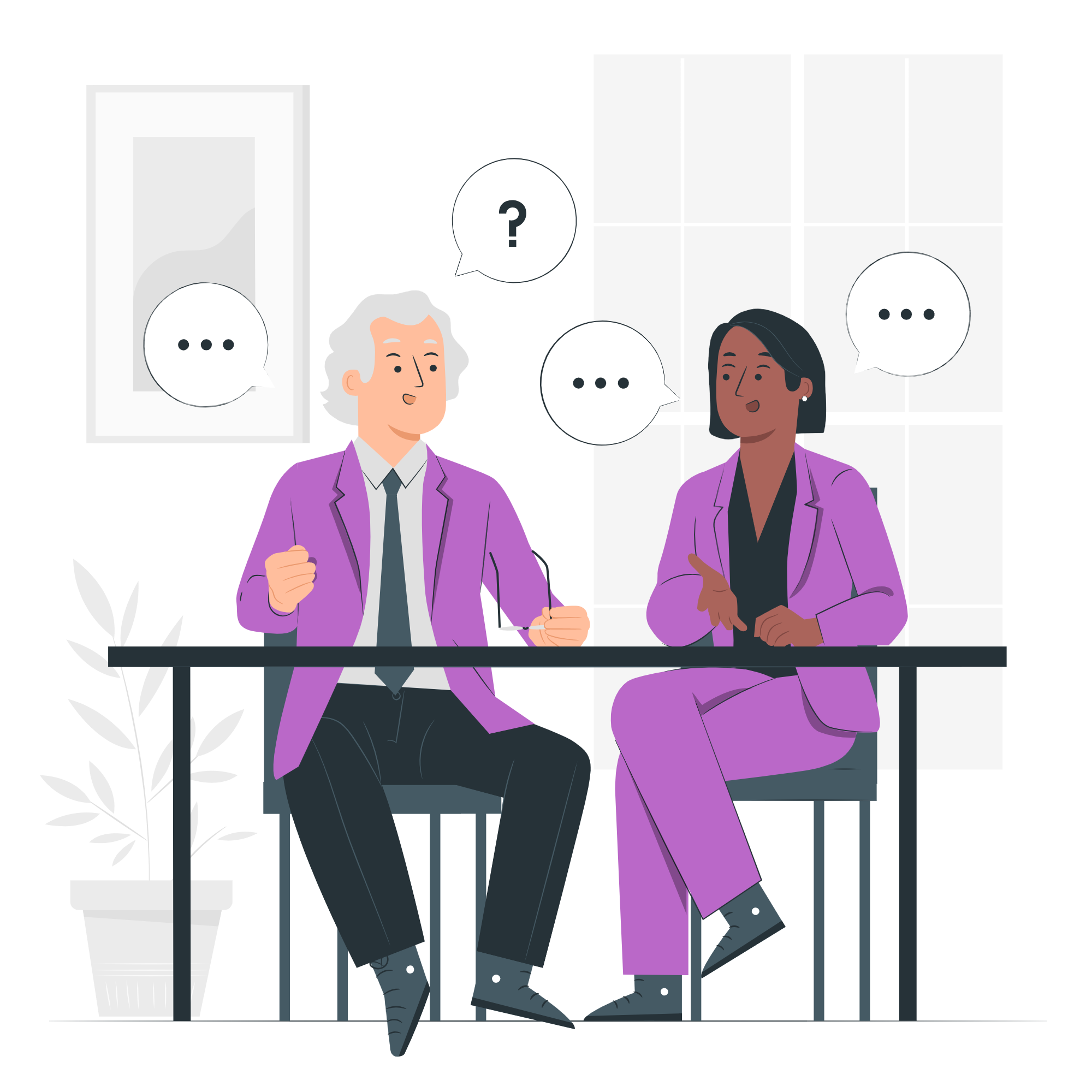 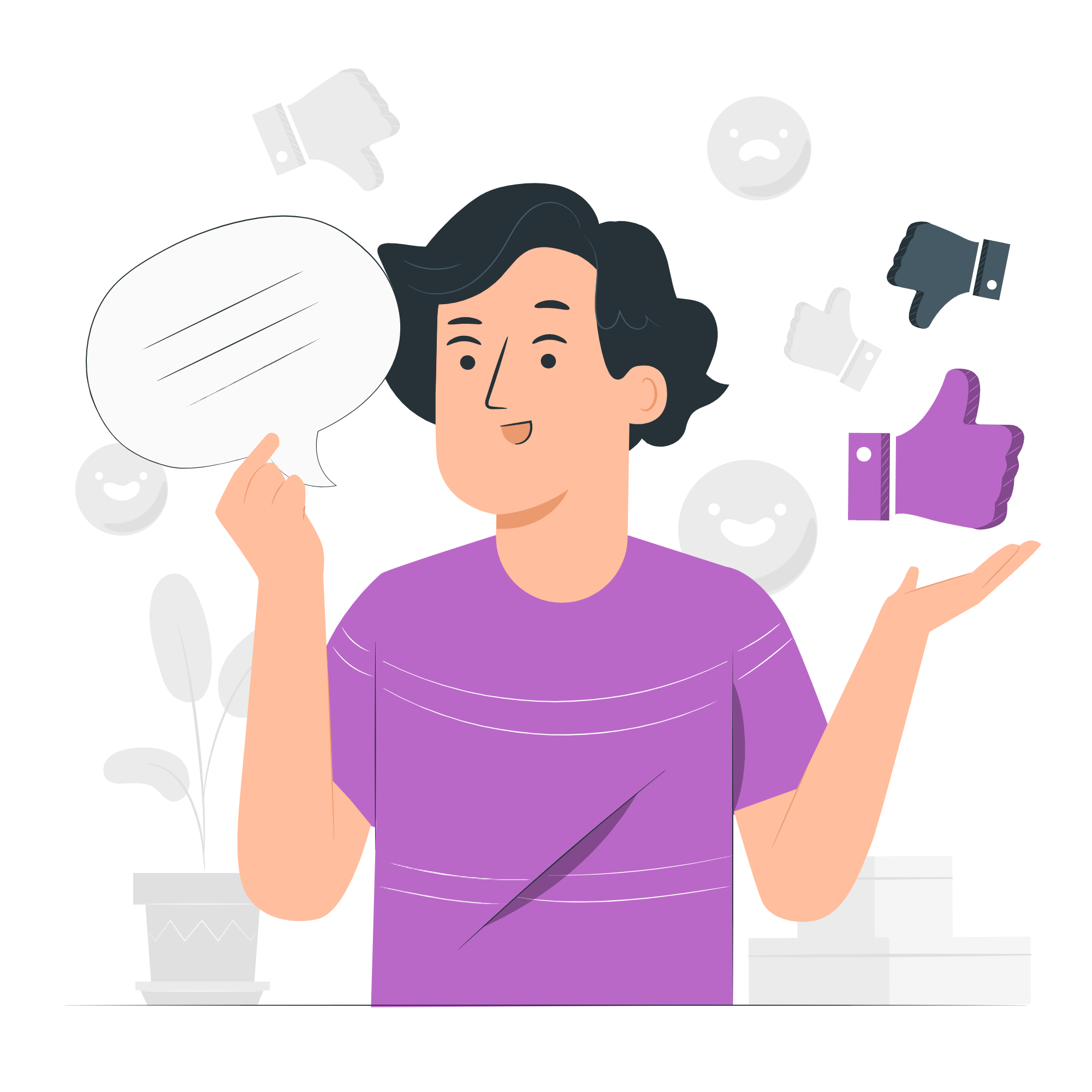 Follow what they say and how they vote!
Write to them!
Talking to them!
This link shows you what is said/voted for: Hansard
This link shows you how: WriteToThem
Some representatives have days and times you can visit!
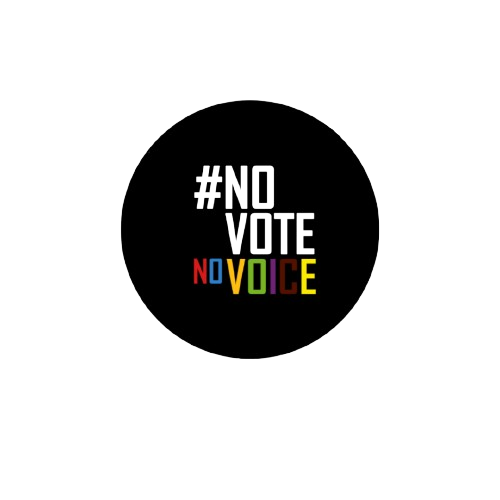 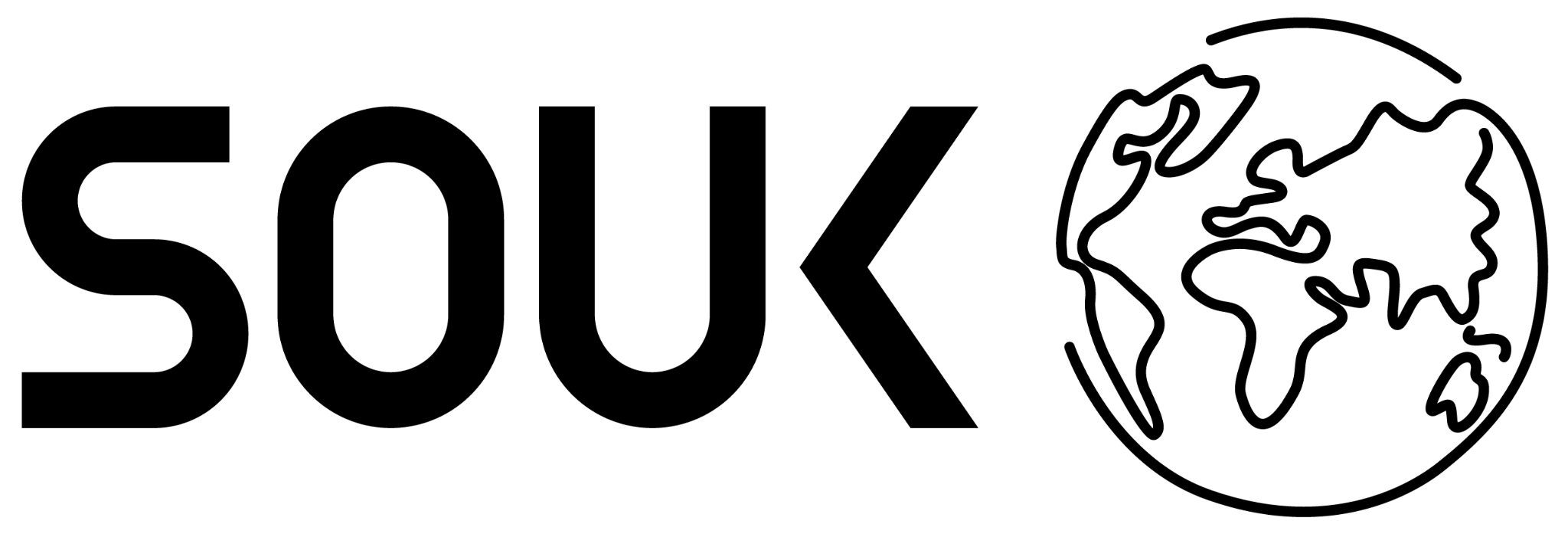 [Speaker Notes: Important to note that whether you are eligible to vote or not, you can participate in these ways of engagement.]
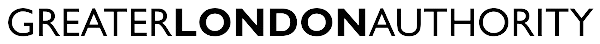 Where can I find more information?
GLA Democracy Hub 
This link has: 
Frequently asked questions 
Information in other languages 
A Whatsapp Chatbot you can ask questions to!
TheyWorkForYou
This link has: 
Information about the people who have been voted in (representatives)
Who Can I Vote For?
This link has: 
Information on opportunities to vote and who you can vote for
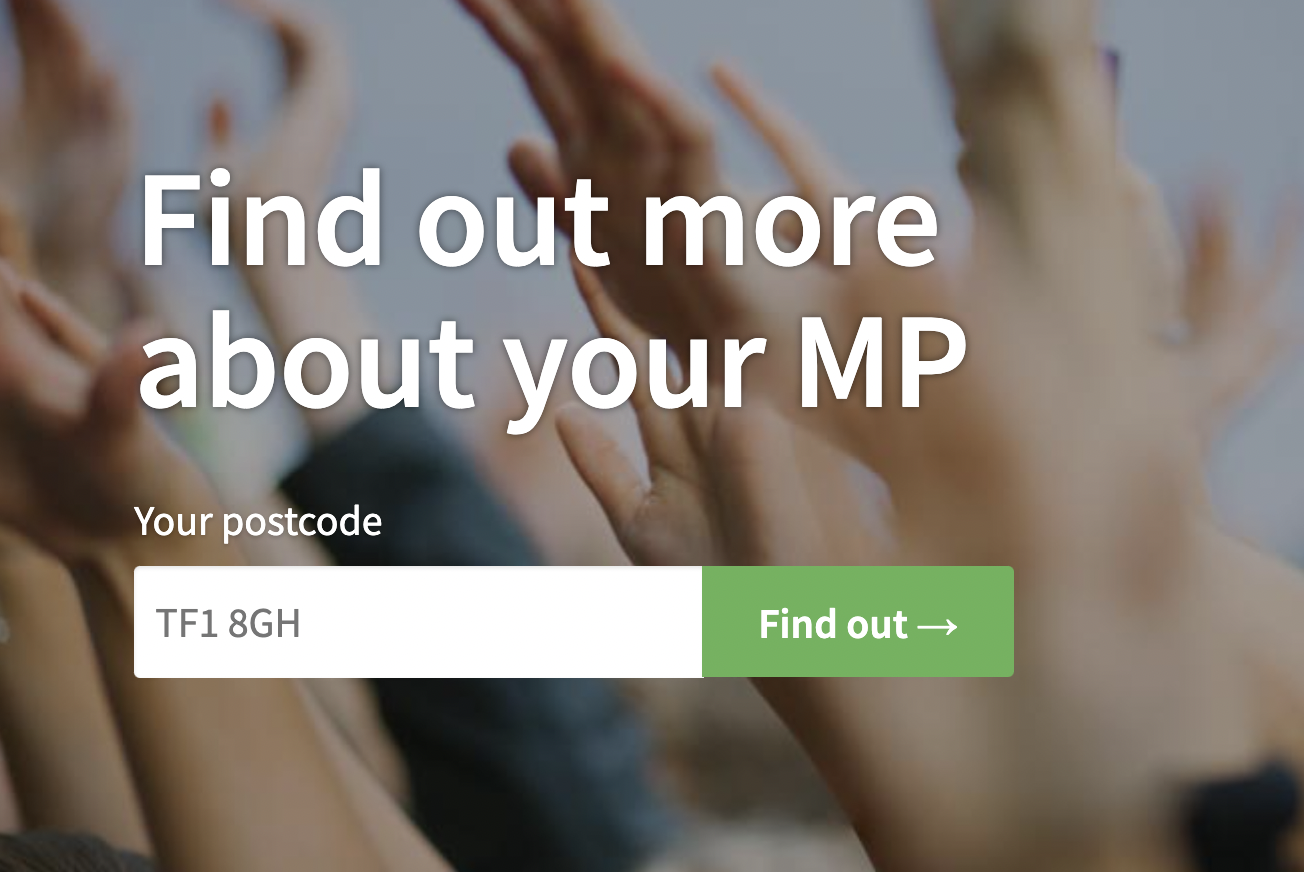 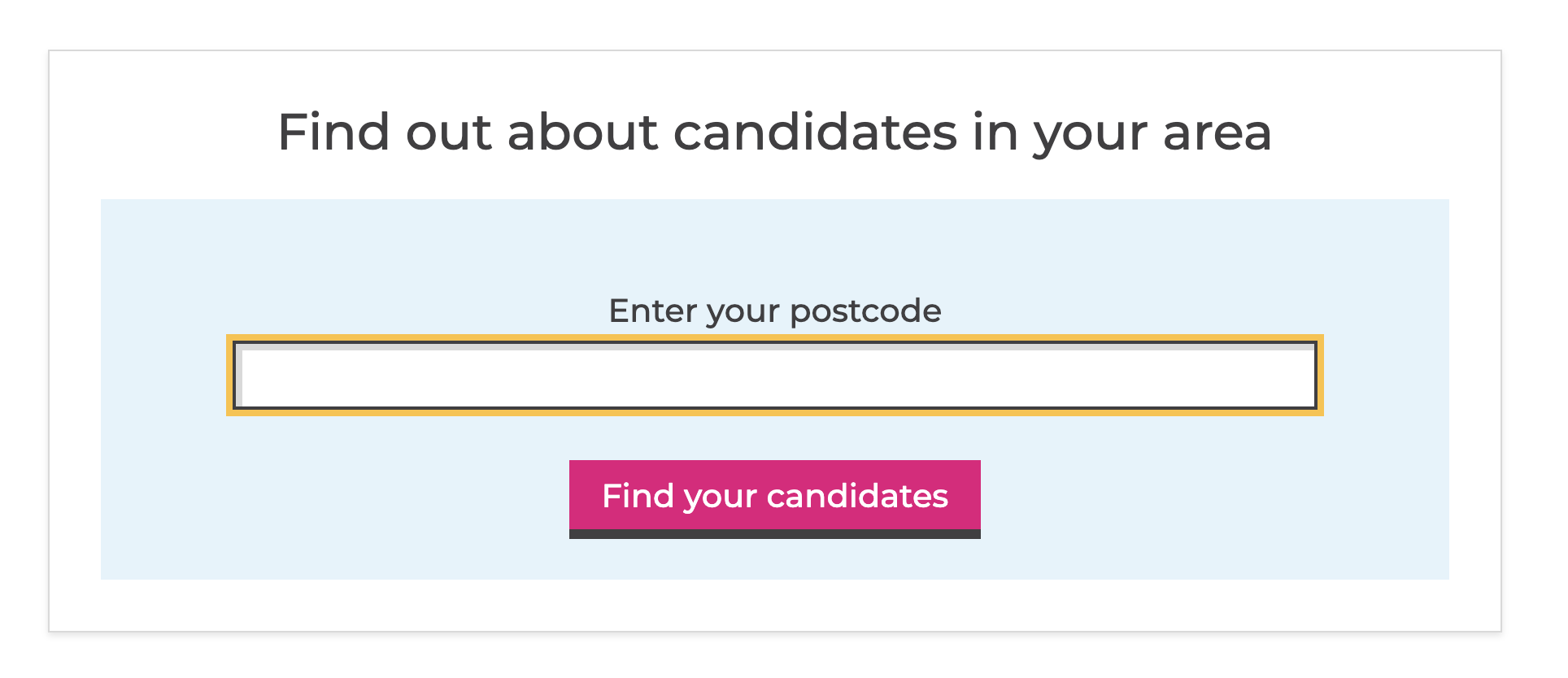 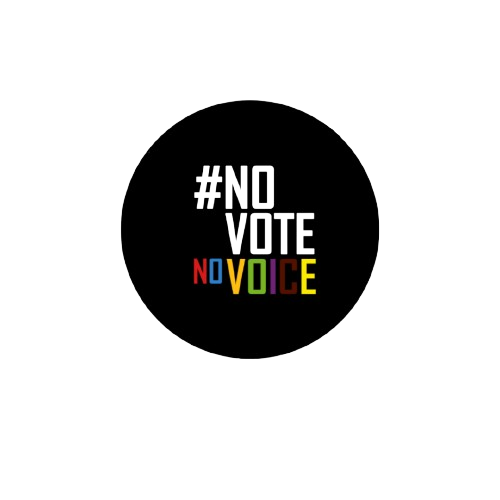 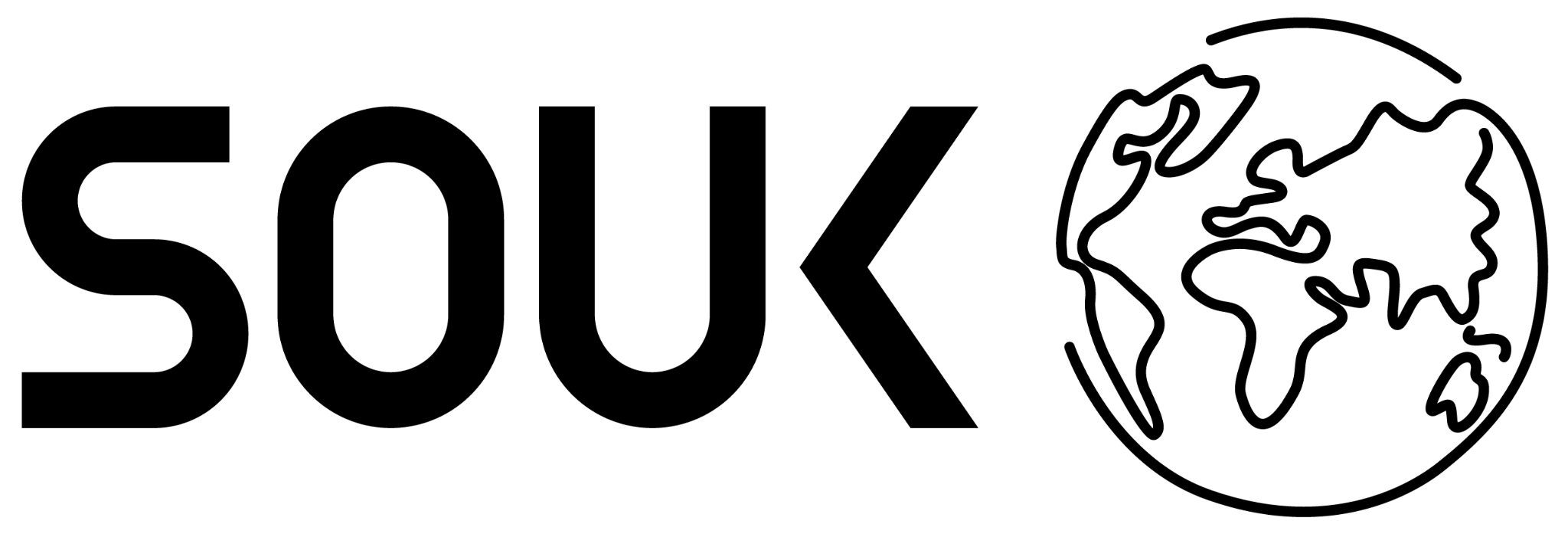 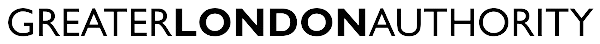 Digital democracy scavenger hunt!
You will need:
A device with internet connection
A copy of this worksheet 

Instructions are on the next slide.
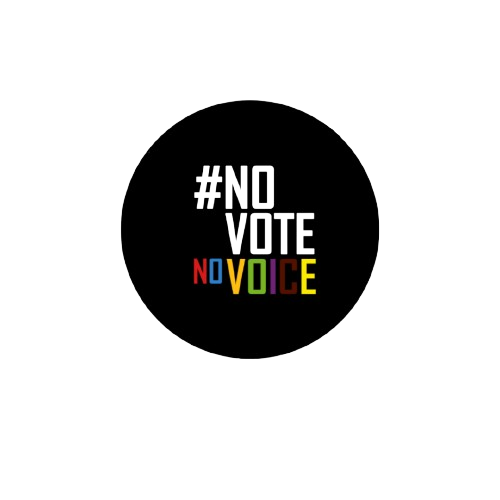 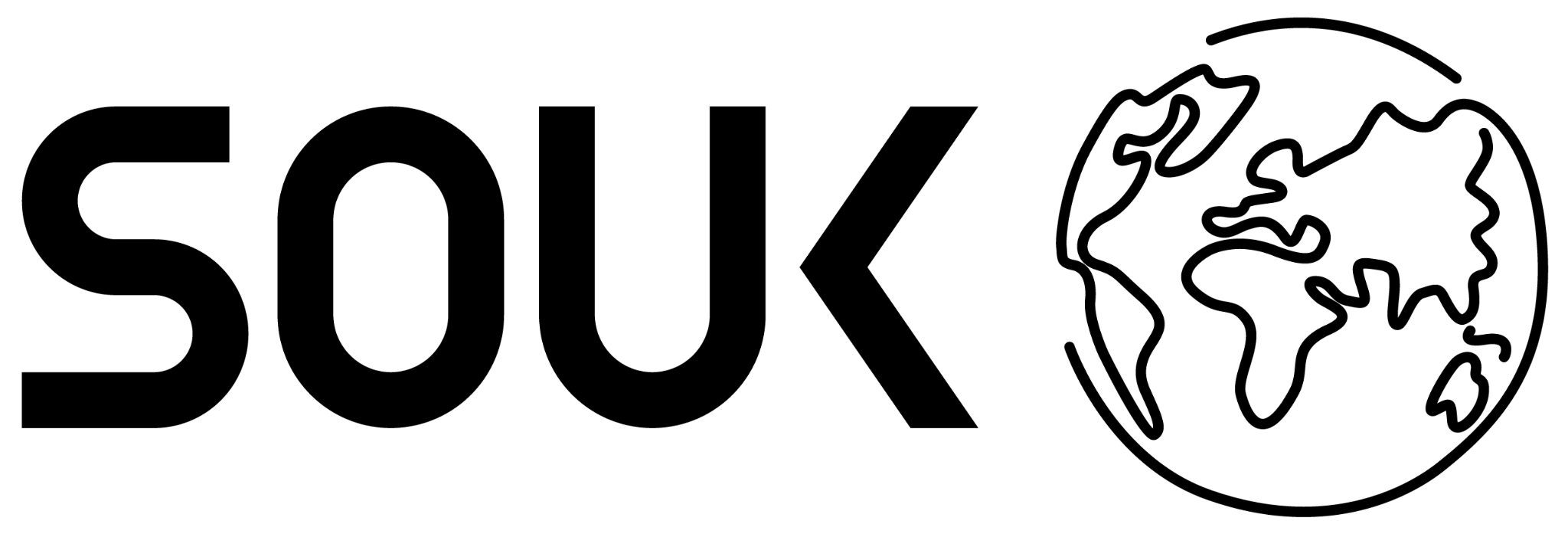 [Speaker Notes: Important to note that whether you are eligible to vote or not, you can participate in these ways of engagement.]
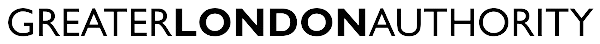 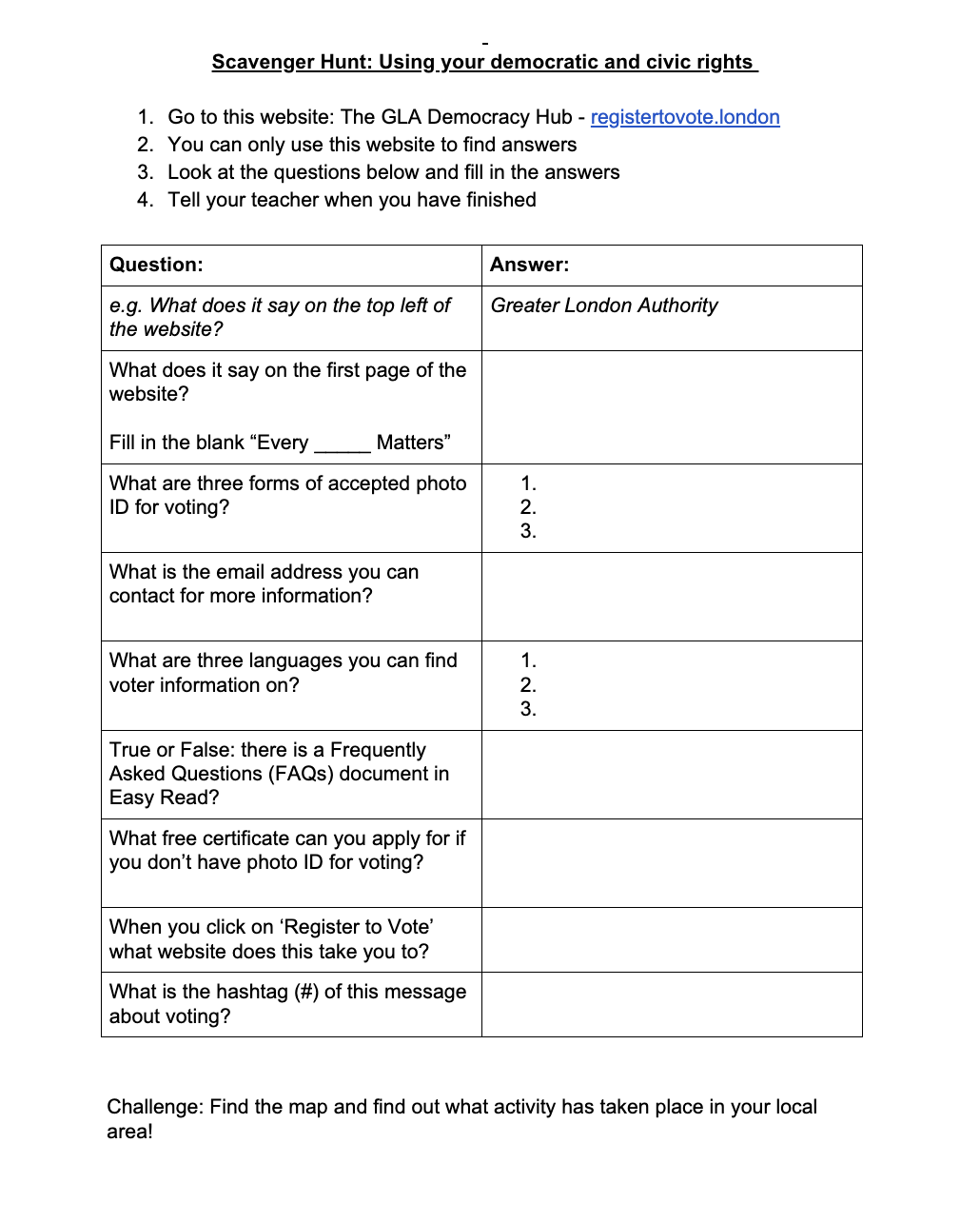 1. Get your worksheets ready!
2. Use only the website on the worksheet to find answers. No search engines are allowed.
3. Once finished, highlight which resources relate to civic or democratic rights in different colours.
4. Go through them as a class - do you all have the same answers?
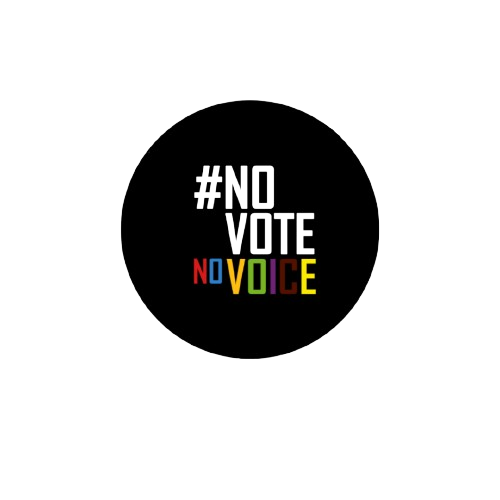 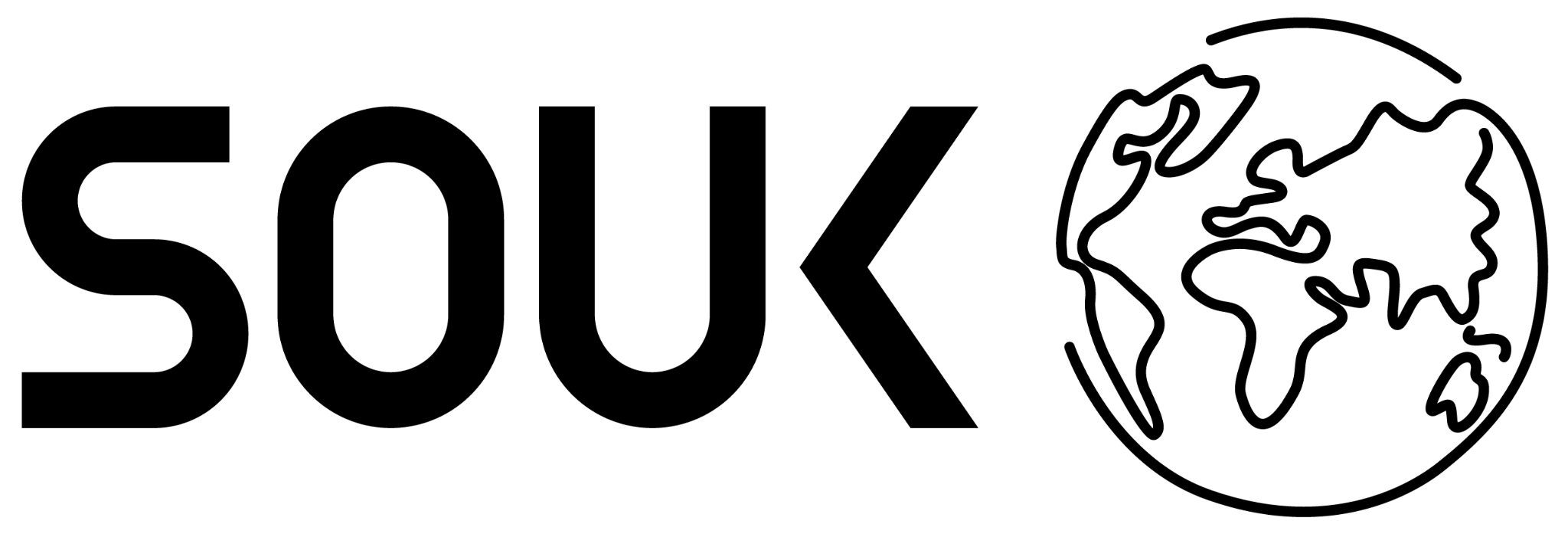 [Speaker Notes: Slide 5 can help your class go through whether each answer relates to democratic or civic rights.]
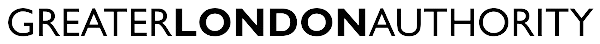 Your voice matters, make sure it gets heard!
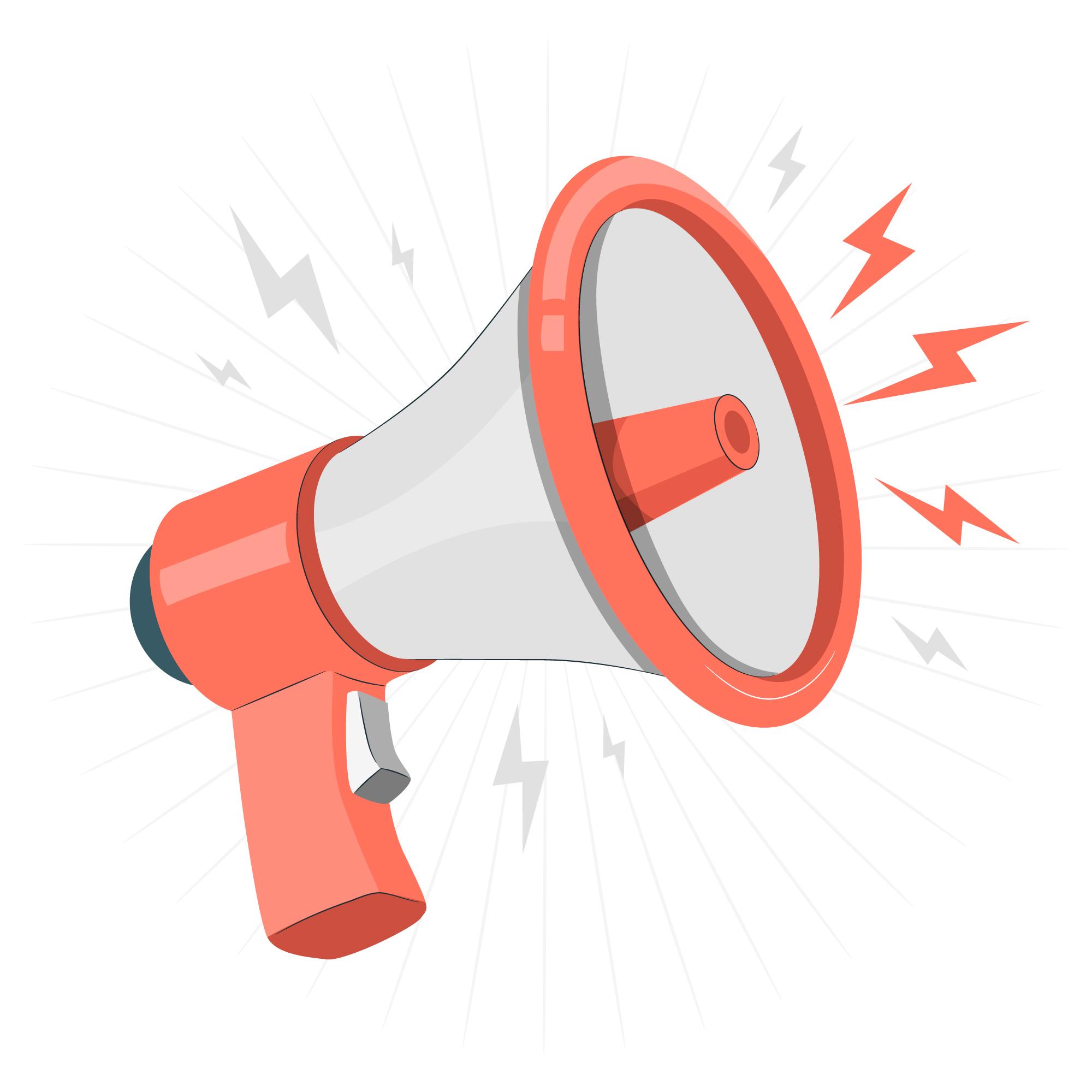 Check out the GLA democracy Hub registertovote.london to: 

Find more information on your civic and democratic rights
Find comprehensive FAQs and WhatsApp chatbot (+44 7908820136)
Find information in different languages
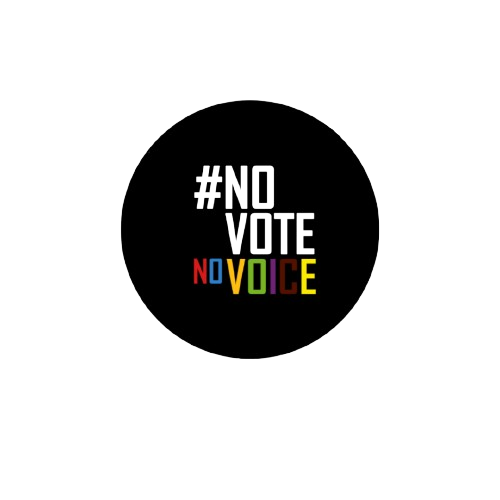 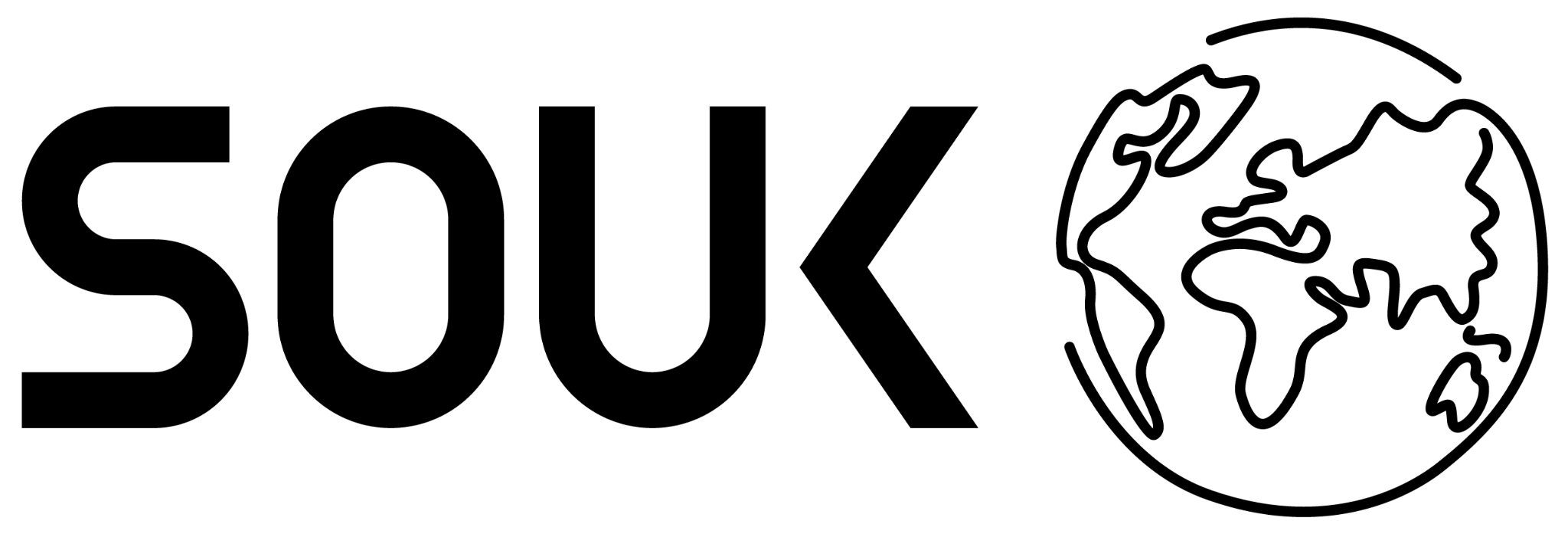 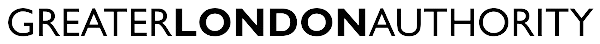 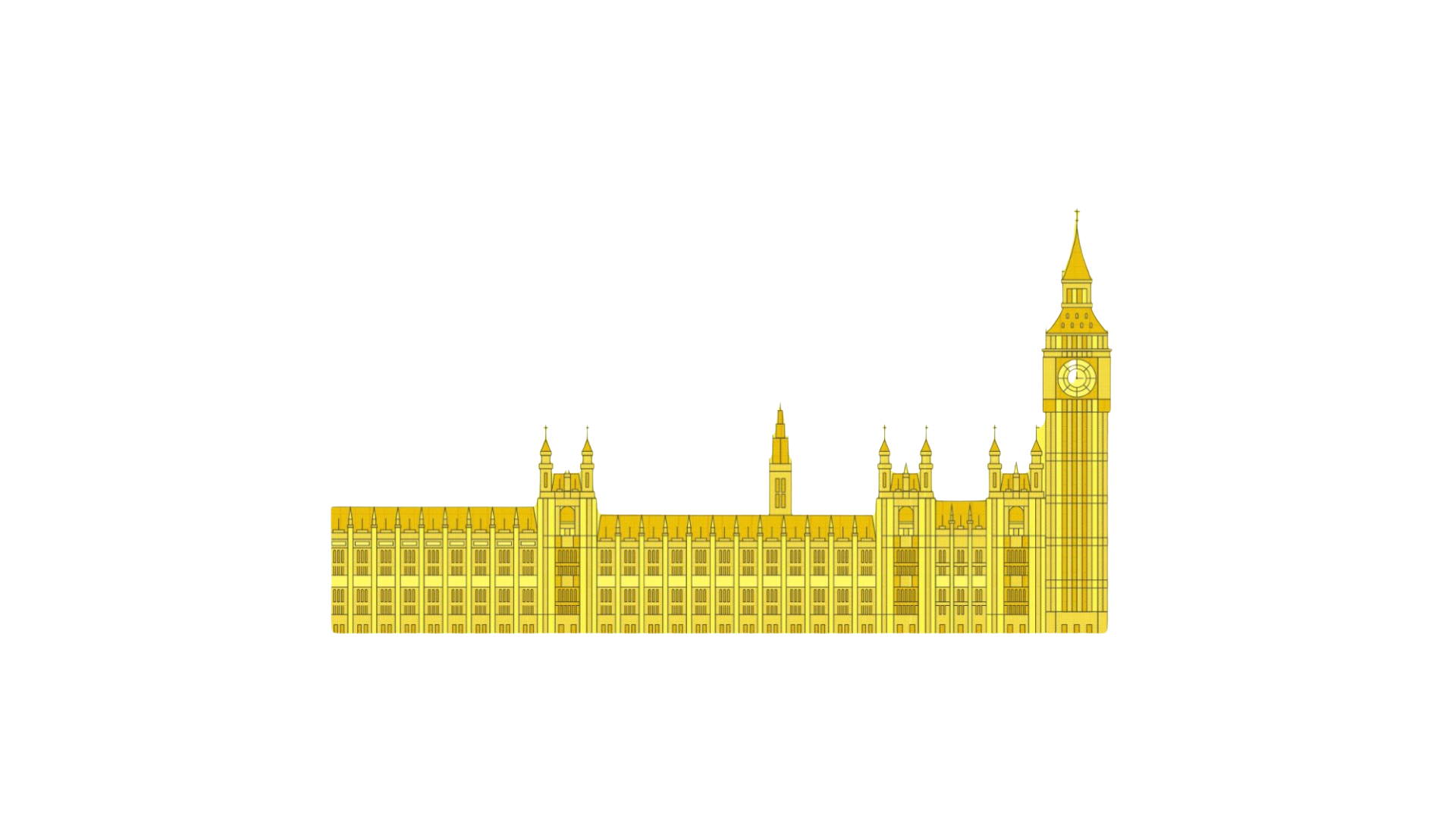 Thank You!
For more information contact the 
GLA Democratic Participation Team at: democracy@london.gov.uk
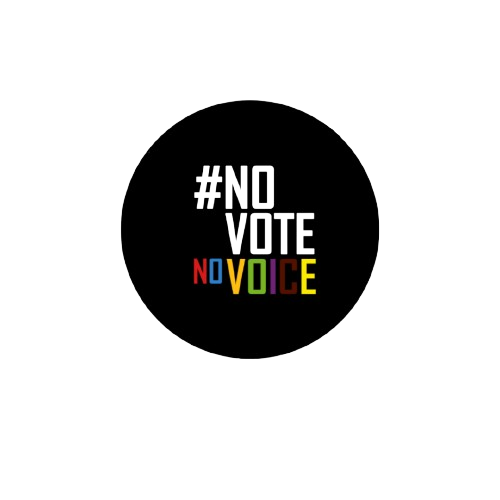 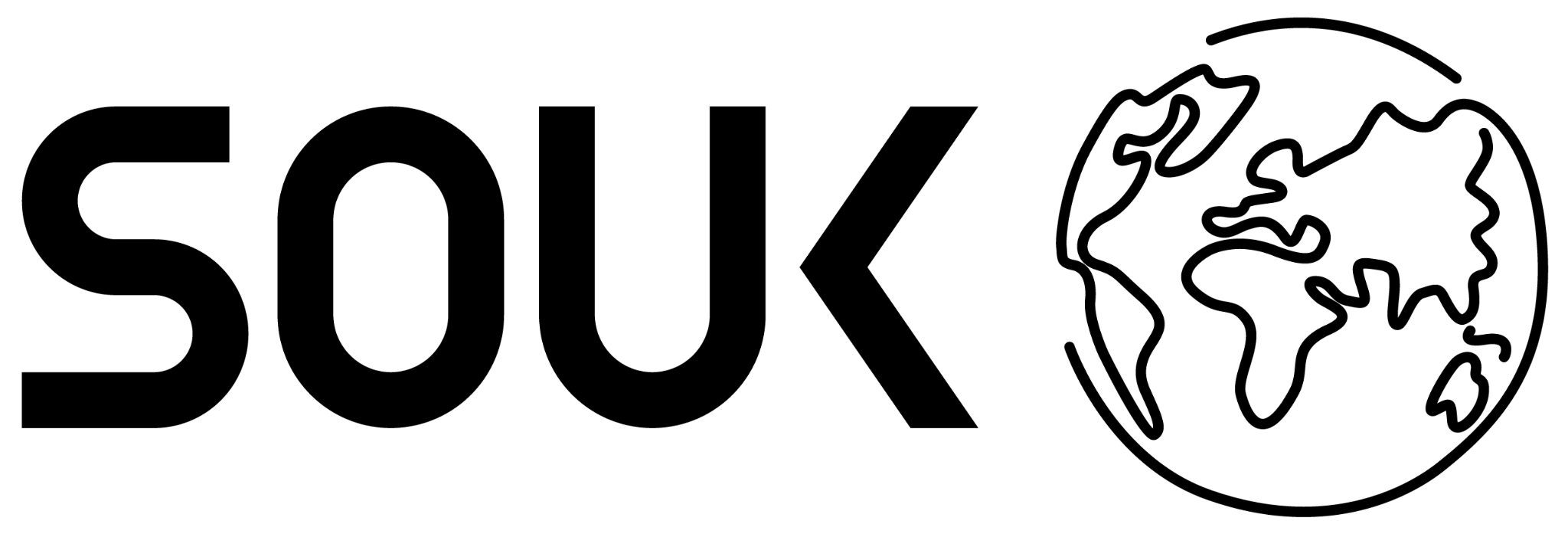 Funded by the Greater London Authority, City Hall, Kamal Churchie Way, London, E16 1ZE